Уроки физики    Вторушина С.В.  9  класс  (законы сохранения)
ТЕМА:    Решение задач на законы сохранения и работу.      раздел (III)
ЦЕЛИ: Развить навыки в составлении  основного  уравнения  динамики, ЗСИ. ЗСЭ. ЗИЭ.
Задачи: Создать условия для развития навыков практического использования ЗСИ и ЗСЭ
Алгоритм решения задач 
1.Что? Как? (Движение какого тела  Вы описываете?)
2. Почему? Расставить силы! 
(Сила – действие другого тела.  
                            Сколько других тел, столько и сил!)
3. Записать уравнение 1 или 2 з-на Ньютона.
5. Вспомнить вопрос задачи и выразить неизвестные!
Все данные и найденное выносить на рисунок!
Задача 1 «работу и мощность сил»
Задача 2. «ЗСИ»
Задача 3. «ЗСЭ»
Задача 4. «ЗИЭ» А= Ек – Ен =Е
т15.  Импульс силы – величина ч.р. произведению силы на время её действия.                                                                          Ft
15.Импульс тела – величина ч.р. произведению массы тела на его скорость.
15. Импульс силы равен изменению импульса тела. ( второй закон Ньютона).            Ft   = m v - mv0
 15. Закон сохранения импульсов: Геометрическая сумма импульсов тел в замкнутой системе не изменяется.
15. Замкнутая система – это система тел не взаимодействующая с другими телами.
15. Реактивное движение – это движение, за счёт отбрасывания частей системы назад.
1. Скорость легкового автомобиля равна и скорость грузового 10м/с, а масса грузового автомобиля в 2 раза больше массы легкового и равна 2т. 
Найдите наименьший импульс этих автомобилей. 
   m v =2000кг10м/с
после взаимодействия
До взаимодействия
v1
v3
v3
M
m
M
m
До ….
После …
Геометрическая   имп. тел в замкнутой …     не .
mv1 =
(6)v3
2*5 =
(6)v3
1,66 =
v3
13. Железнодорожный вагон массой m=2т,  движущийся со скоростью 5 м/с, сталкивается с неподвижным  вагоном  массой 4т  и сцепляется с ним. С  какой скоростью движутся  вагоны после  столкновения?  Ответ введите в м/с  с точностью до целых.
2
vснаряда
vпушки
М
m
m
по ЗСИ   0 = M vпушки - m vснаряда
«ЗСИ»
Алгоритм решения задач 
1.Что? Как? (Движение какого тела  Вы описываете?)
2. Почему? Расставить силы! 
(Сила – действие другого тела.  
                            Сколько других тел, столько и сил!)
3. Записать уравнение 1 или 2 з-на Ньютона.
5. Вспомнить вопрос задачи и выразить неизвестные!
Все данные и найденное выносить на рисунок!
Задача 1 «работу и мощность сил»
Задача 2. «ЗСИ»
Задача 3. «ЗСЭ»
Задача 4. «ЗИЭ» А= Ек – Ен =Е
ВАРИАНТ 1 //стр.13,14
Алгоритм решения задач 
1.Что? Как? (Движение какого тела  Вы описываете?)
2. Почему? Расставить силы! 
(Сила – действие другого тела.  
                            Сколько других тел, столько и сил!)
3. Записать уравнение 1 или 2 з-на Ньютона.
5. Вспомнить вопрос задачи и выразить неизвестные!
Все данные и найденное выносить на рисунок!
Задача 1 «работу и мощность сил»
Задача 2. «ЗСИ»
Задача 3. «ЗСЭ»
Задача 4. «ЗИЭ» А= Ек – Ен =Е
Определить работу, совершенную двигателем автомобиля при разгоне, если масса автомобиля 1 т и он движется с ускорением 3 м/с2 в течение 10с. Коэффициент трения 0,2.
в1з1
Автомобиль разгоняется
y
ox)Fмот-Fтр =M·a (2 з-н Н)
x
N
Fмот
v
а
oy) N – Mg = 0(1з-н Н)
Fтр
M=1000кг
а = 3 м/с2              t=10с
 =0,2

Амот-?
Fтр. =кN=
к Mg
ox) Fмот-к Mg =Ma
Fмот =Ma+к Mg
Fмот =5кН
Mg
A
N=
t
s=v0t +аt2/2=
150м
Амот=Fмот·s·cosα =
750кДж
Ответ:  работа, совершенная двигателем автомобиля при разгоне  составила750кДж,
а средняя мощность 75кВт
v1
vн
2. Ракета, масса которой 2 т, летит со скоростью 240 м/с. От нее отделяется часть 1 массой 500 кг и при этом её скорость  возрастает до 300 м/с.  Определите скорость оставшейся 2-й части  ракеты.
v2
В1з2
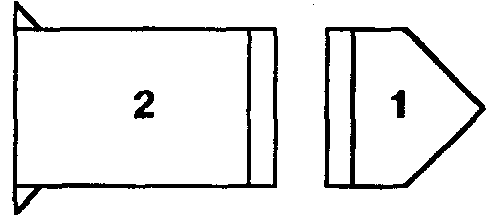 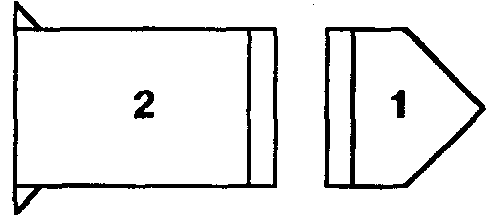 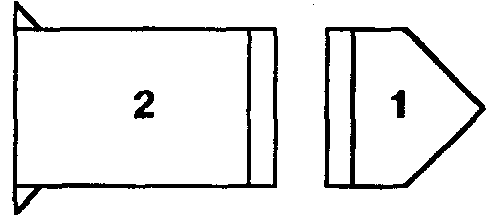 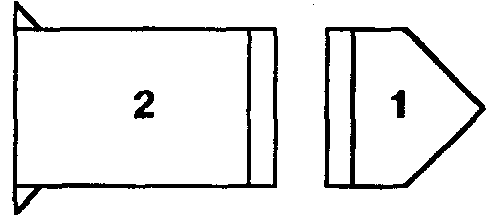 После …..
М
m1
До отделения
Movн=
-M2v2 –
+ m1v1
по ЗСИ С.о. с Землёй
2000кг·240м/с= -500кг·v2 + 1500кг·300м/с
-5кг·v2 +
4500кг·м/с
4800кг·м/с=
-60м/с
-v2 =
Ответ: задняя часть полетела назад со скоростью 60м/с
1.Найдём ускорение из законов кинематики
3. Автомобиль массой 2 т трогается с места и движется в гору, угол наклона которой 30°. На расстоянии 50м автомобиль, двигаясь равноускоренно, развил скорость 36 км/ч. Коэффициент трения 0,2. Определить среднюю мощность, развиваемую двигателем автомобиля.
vк2 – v02
vк2
2s
2а
s=50м
а=1м/с2
α= 30°
m=2000кг
Mg y=Mgcos
=0,2
Mg x = Mgsin
v=10м/с
N
а =
s=
a
Mg x
FМ
Fтр
Mg y
Nм=?
V
x
2.ox) ma=FМ - Mg x- Fтр (2з-н Н)   
   oy) N – Mg y = 0             (1з-н Н)
Fтр.=N=0,20,872000 =1740Н
Mg
FМ =ma+Mg x+ Fтр
Fтр. =  N
FМ =2кН+1кН+1,74кН=4,47кН
3. Nм= (FМ s)/t
Nм=23,7кВт
vк=v0+аt
t=10с
Ответ: Средняя мощность, развиваемая двигателем автомобиля 23,7кВт.
1В, №3
v2
В1 № 4.   Какова сила трения о грунт?
v1=0
vк=0
Запишем  ЗИЭ. 
Работа силы трения уменьшила  механическую энергию до нуля.
Fтр
Mgh1
0 – Е1
Ек – Е1=
Атр = Е=
– Е1
Fтр S  = Е=
–
hн
–Fтр S  = –Mgh н
2
Fтр = Mgh н/S
s
0
Ответ:
ВАРИАНТ 2//стр.15,16
Алгоритм решения задач 
1.Что? Как? (Движение какого тела  Вы описываете?)
2. Почему? Расставить силы! 
(Сила – действие другого тела.  
                            Сколько других тел, столько и сил!)
3. Записать уравнение 1 или 2 з-на Ньютона.
5. Вспомнить вопрос задачи и выразить неизвестные!
Все данные и найденное выносить на рисунок!
Задача 1 «работу и мощность сил»
Задача 2. «ЗСИ»
Задача 3. «ЗСЭ»
Задача 4. «ЗИЭ» А= Ек – Ен =Е
1. Какую работу совершает двигатель автомобиля «Жигули» массой 1,3 т при трогании с места на первых 75 м пути, если это расстояние автомобиль проходит за 10 с, а коэффициент сопротивления движению равен 0,05?
1.Ускорение найдём из кинематики
vн=0м/с
M = 1300кг
s= 75м
t=10с
п =0,05
А-? N -?
N
Fмот
а
a =1,5м/с2
Fтр
2.Автомобиль разгоняется т.к.
ox)Fмот-Fтр  = Ma (2 з-н Н)
oy) N – Mg = 0(1з-н Н)
Fтр.  = п N
Fмот = M·a+пMg
Mg
at 2
2s
AFмот
S=
a=
Nмот=
2
t 2
t
Fмот =1300кг·1,5м/с2 +0,05·13000Н=
2600Н
3.Унайду работу силы мотора и его мощность
Амот=Fмот·s =
2600Н·75м =
195кДж
vл
vн
2. С лодки массой 200 кг, движущейся со скоростью 1 м/с, прыгает мальчик массой 50 кг в горизонтальном направлении со скоростью 7 м/с. Какова скорость лодки после прыжка мальчика, если он прыгает с кормы в сторону, противоположную движению лодки?
vм
m
После …..
До прыжка
m
М
М
Movн=
-mvм –
+ Mvл
по ЗСИ С.о. с Землёй
250кг·1м/с= -50кг·7м/с + 200кг·vл
20кг· vл
-35кг·м/с+
25кг·м/с=
vл  =
3м/с
Ответ: лодка стала двигаться со скоростью 3 м/с.
В2з2
В№2 №3. Автомобиль массой 2 т спускается с горы, угол наклона которой 10°. Пройдя из состояния покоя путь 50 м, автомобиль приобрел скорость 72км/ч. Коэффициент сопротивления движению 0,04. Найти среднюю мощность, развиваемую автомобилем на этом участке.
Автомобиль скатываются ускоренно вниз по горке
Mg x
N
a
FМ
Fтр
Mg y
V
3а.    ox) FМ +Mg x-Fтр =M·a (2з-н Н)   
           oy) N – Mg y = 0           (1з-н Н)
Mg
Fтр.  = N
=Mgy
FМ +Mg x- Mgy= M·a
FМ +Mgsin - п Mgcos=Ma
Задача №13
Что? Санки     Как? скатываются ускоренно вниз по горке
Почему?
Деформация поверхности
Трение о поверхность
Планета Земля
Прижимающая  
составляющая Mg
Mg x = Mgsin
Mg x
N
a
Mgy=Mgcos
Fтр
Mg y
Скатывающая  
составляющая Mg
V
3а.    ox) Mg x-Fтр =Ma    (2з-н Н)   
           oy) N – Mg y = 0        (1з-н Н)
Mg
Fтр.  = N
g(sin - cos)=a
=Mgy
Mg x- Mgy= Ma
Mgsin - п Mgcos=Ma
13-5,ФотФ, стр.32
В2,з№4
M=1000кг
vкон =25м/с
vнач=50м/с
 H=1200м
s=8000м
Fсопр-?
H
Vк
Vн
4. Самолет массой 1 т летит горизонтально на высоте 1200 м со скоростью 50 м/с. При выключении мотора самолет переходит в планирующий полет и достигает Земли со скоростью 25 м/с. Определить среднюю силу сопротивления воздуха при спуске, принимая длину спуска равной 8 км.
ВАРИАНТ 3/стр.17,18
Алгоритм решения задач 
1.Что? Как? (Движение какого тела  Вы описываете?)
2. Почему? Расставить силы! 
(Сила – действие другого тела.  
                            Сколько других тел, столько и сил!)
3. Записать уравнение 1 или 2 з-на Ньютона.
5. Вспомнить вопрос задачи и выразить неизвестные!
Все данные и найденное выносить на рисунок!
Задача 1 «работу и мощность сил»
Задача 2. «ЗСИ»
Задача 3. «ЗСЭ»
Задача 4. «ЗИЭ» А= Ек – Ен =Е
в3 з№2
2. Платформа массой 10т движется по горизонтальному участку железнодорожного пути со скоростью 1,5м/с. Ее нагоняет платформа массой 12т, движущаяся со скоростью 3 м/с. При столкновении платформы сцепляются и движутся вместе. С какой скоростью? Трением пренебречь.
v1
v3
v3
v2
после взаимодействия
До взаимодействия
M
m
M
m
По   З С И
До ….
После …
mv1+M v2 =
(M + m)v3
10т·1,5м/с +12т·3м/с =
22т· v3
51т·м/с  =
22т· v3
22т· v3
15т·м/с +36т·м/с =
v3 = 2,3м/с
Ответ: совместно платформы будут двигаться со скоростью 2,3м/с
В3,з№2
В3з№1. Автомобиль, двигаясь от остановки под действием силы тяги 10кН, развил скорость 36 км/ч. Определить работу, совершенную двигателем автомобиля, если ускорение его 2 м/с2.
v2 – v02
-2а
Автомобиль разгоняется
y
В3 з№1
ox)Fмот-Fтр =M·a (2 з-н Н)
x
N
Fмот
v
а
oy) N – Mg = 0(1з-н Н)
Fтр
Fмот= 10кН 
а = 2 м/с2              v=36км/ч=20м/с 

Амот-?
s=v0yt +аt2/2
S =
S = 100м
Mg
Амот=Fмот·s·cosα =
1000кДж
N=
Fмот·v
В3,з№1
Ответ:  работа, совершенная двигателем автомобиля при разгоне  составила1000кДж,
а конечная мощность 200кВт.
В3,з№3
M=4800кг
vкон =100км/ч
                     =27,8м/с
покоя =0,2

s-? t-?
В3,з№4
M=4800кг
vкон =100км/ч
                     =27,8м/с
покоя =0,2

s-? t-?
ВАРИАНТ 4//стр.19,20
Алгоритм решения задач 
1.Что? Как? (Движение какого тела  Вы описываете?)
2. Почему? Расставить силы! 
(Сила – действие другого тела.  
                            Сколько других тел, столько и сил!)
3. Записать уравнение 1 или 2 з-на Ньютона.
5. Вспомнить вопрос задачи и выразить неизвестные!
Все данные и найденное выносить на рисунок!
Задача 1 «работу и мощность сил»
Задача 2. «ЗСИ»
Задача 3. «ЗСЭ»
Задача 4. «ЗИЭ» А= Ек – Ен =Е
2. Два неупругих тела, массы которых 2 и 6 кг, движутся навстречу друг другу со скоростями 2 м/с каждое. Определить модуль и направление скорости каждого из этих тел после удара.
В4 з№2
v1
v2
v3
v3
До взаимодействия
после взаимодействия
M
m
M
m
mv1-M v2 =
(M + m)v3
сохраняется !!! З С И
До ….
После …
В4 №1Определить работу, совершенную двигателем автомобиля при разгоне, если масса автомобиля 1 т и он движется с ускорением 2 м/с2 в течение 10с. Коэффициент трения 0,2.
vкон2 – vнач2
2a
Амот=Fмотs
В4 з№1
3. Почему? ox)Fмот-Fтр  = Ma   (2 з-н Н)
N
oy) N – Mg = 0(1з-н Н)
Fтр
Fтр.  = п N
Fмот = Ma+пMg
Mg
at 2
S=
S=
2
1. Угол между буксирным тросом и направлением движения буксира 30°. Определить развиваемую буксиром мощность, если сила тяги 50кН, а за каждые 10с буксир проходит 40 м?
y
Буксир двигается равномерно
x
АFтяг=Fтяг·s·cosα =
Fтяги =60кН
а = 0м/с2              t=10с
s =40м
α=30°
cos30°=0,87 
Nтяг-?
N
Fтяги
v
α
АFтяг= 60кН·40м·0,87=
Fтр
АFтяг= 2078,4кДж
NFтяг=
207,84кВт
Mg
AFтяг
NFтяг=
t
Ответ:  работа, совершенная двигателем буксира  составила около 21МДж,
а средняя мощность около 208кВт.
На полу стоит ящик массой 20 кг. Какую работу надо произвести, чтобы поднять ящик на высоту кузова автомашины, равную 1,5 м? Какова мощность этой силы, если процесс длился 1 минуту?
Ар=Fр·s·cosα 
 движение равномерное т.к. Fр =mg
s=h
Aр =mgh                                      
Aр =20кг 9,8Н/кг 1,5м=300 Дж
Nр=Aр /t           Nр=300 Дж/60c=5Вт 
Ответ: Работа силы руки 300 Дж, а мощность  всего 5 ватт.
m= 20 кг 
 h=1,5 м 
t= 1 мин
 Ар - ? Nр- ?
Fр
mg
после взаимодействия
До взаимодействия
Импульс тела –m v .
v1
vлод
vм
импульс силы - Ft .
m
M
M
m
Импульс силы = изменению импульса тела
(M + m)v1
= mvлодки - Mvмальч
З С И
Ft = mvк – mvн
(40кг + 100кг)·2м/с
= 100кг·vлодки - 40кг·5м/с
Mм=40кг v1=2м/с
mл=100кг
vмальч=5м/с
vлодки -?
= 100кг·vлодки - 200кг·м/с
280кг·м/с
= 100кг·vлодки
480кг·м/с
vлодки=4,8м/с
2. С лодки массой  100 кг, движущейся со скоростью 2 м/с, прыгает мальчик массой  40 кг в горизонтальном направлении со скоростью 5 м/с. Какова скорость лодки после прыжка мальчика, если он прыгает с кормы в сторону, противоположную движению лодки?
А = Е =Пк–Пн
4. Пуля массой 10г, летевшая со скоростью 80 м/с, пробила доску толщиной 10 см. После этого скорость пули уменьшилась до 40 м/с. Найти среднюю силу сопротивления доски.
mvк2
mvн2
2
2
В3, з№4
m=0,01кг
vкон =40м/с
 vнач =80м/с
s =0,1м

Fс -?
Ас = Кк – Кн
vнач
Fс
vкон
–
-Fсs=
«Сила сопротивления о доску уменьшает кинетическую энергию пули
vснаряда
vпушки
М
m
m
по ЗСИ   0 = M vпушки - m vснаряда
«ЗСИ»
vракета
vракетн
m
m
М
М
по ЗСИ   0 = M vпушки - m vснаряда
«ЗСИ»
после взаимодействия
До взаимодействия
v1
v3
v3
M
m
M
m
До ….
После …
Геометрическая   имп. тел в замкнутой …     не .
mv1 =
(M+m)v3
2*5 =
(6)v3
А4.  Импульс, 
закон сохранения импульса
1,66 =
v3
2. Железнодорожный вагон массой m=2т,  движущийся со скоростью 5 м/с, сталкивается с неподвижным  вагоном  массой 4т  и сцепляется с ним. С  какой скоростью движутся  вагоны после  столкновения?  Ответ введите в м/с  с точностью до целых.
2
«ЗСИ»
А4. Импульс, закон сохранения импульса
m
m= 60кг
M=100кг  
L = 5м
(L – X)
М
по ЗСИ   0 = (M vлодки - m vчеловека)
· t
L
X
1.  0 = M·t·vлодки – m·t·vчеловека
2.  0 = M·X – m·(L – X)
60·5  = (100 + 60)·X
3. 0 = M·X – m·L + m·X
300 = 160·X
4.  m·L  = M·X + m·X
1,875 м = X
5.  m·L  = (M + m)·X
«ЗСИ»
Винтовка массой 3 кг подвешена горизонтально на двух параллельных нитях. При выстреле в результате отдачи она откачнулась вверх на h = 19,6 см. Масса пули 10 г. Определить скорость, с которой вылетела пуля.
Mvру2
2
M=3кг, m=0,01кг 
h =0,2 м,  
   vп-?
1. Выстрел опишем законом сохранения импульса
по ЗСИ   0 = M vружья - m vпули
2. Подъём ружья опишем законом сохранения энергии
= Mgh
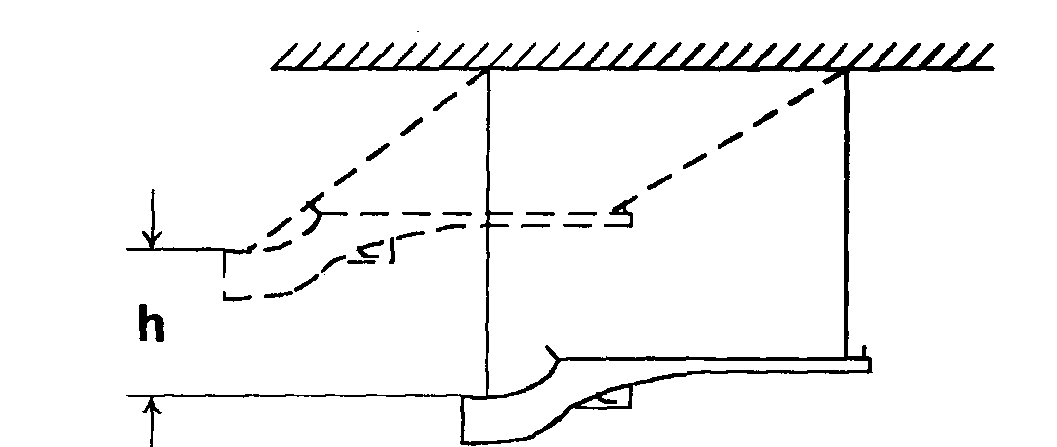 «ЗСИ»
 «ЗСЭ»
12.. Определить массу груза, колеблющегося на невесомой пружине с жесткостью 16 Н/м, если амплитуда колебаний 2см, скорость в момент прохождения положения равновесия 0,5 м/с. Ответ введите в г  с точностью до целых.
mvm2
m0,52
160,022
kxm2
2
2
2
2
26
=
m0,52
=
160,022
=
0,0256
=m
«ЗСЭ»
vн
Mv22
2
vк=0
0 – Е1
Ек – Е1=
Атр = Е=
Mghк
–
– Е1
Fтр S  = Е=
–Fтр S  = –Mgh н
Fтр = Mgh н/S
hк
Атр = Е=
Ек–Е2=
0 – Е2
)
н
–Fтр S  = –(Mg S+
hн
ВСЁ  С  ИНДЕКСАМИ  !!
0
«ЗИЭ»
v2
Задача № 5.   Какова сила трения о грунт?
Mv22
2
v1=0
vк=0
0 – Е1
Ек – Е1=
Атр = Е=
Fтр
Mgh1
–
– Е1
Fтр S  = Е=
–Fтр S  = –Mgh н
Fтр = Mgh н/S
Атр = Е=
Ек–Е2=
0 – Е2
hн
)
2
–Fтр S  = –(Mg S+
s
ВСЁ  С  ИНДЕКСАМИ  !!
0
«ЗИЭ»
1.  Что?    Санки  
2.  Как? Двигаются  равнозамедленно
v2 – v02
v02
-2а
2 п   g
Задача №1-12
Тормозной путь
3.Почему? y) Mg - Nснега = 0    (1з-н Н)
3. Почему? x) Fтр = M а (2з-н Н)
v0
Fтр.  = п N
снег
Mg
а
Fтрения
Nснега
Ma =п Mg
a = п   g
=
S =
Земля
«ЗИЭ»
Сила трения уменьшает кинетическую энергию санок.
1.  Что?    Санки  
2.  Как? Двигаются  равнозамедленно
– Mv22
Mv22
Mv22
v22
v22
2
2
2
2
2п g
Задача №1-12
Тормозной путь
0 – Е1
Ек – Е1=
Атр = Е=
Fтр.  = п N
–Fтр S  =
v0
снег
Mg
а
Fтрения
Nснега
S  =
п N
S =
п Mg
п g
S=
Земля
S=
«ЗИЭ»
3. Автомобиль массой 2 т трогается с места и движется в гору, угол наклона которой 30°. На расстоянии 50м автомобиль, двигаясь равноускоренно, развил скорость 36 км/ч. Коэффициент трения 0,2. Определить среднюю мощность, развиваемую двигателем автомобиля.
vк2 – v02
vк2
2s
2а
s=50м
α= 30°
Mg y=Mgcos
m=2000кг
Mg x = Mgsin
=0,2
v=10м/с
N
а =
s=
a
Mg x
FМ
Fтр
Mg y
Nм=?
V
x
а=1м/с2
3.ox) ma=FМ - Mg x- Fтр (2з-н Н)   
   oy) N – Mg y = 0             (1з-н Н)
Fтр.=N=0,20,872000 =1740Н
Mg
FМ =ma+Mg x+ Fтр
Fтр. =  N
FМ =2кН+1кН+1,74кН=4,47кН
Nм= (FМ s)/t
Nм=23,7кВт
vк=v0+аt
t=10с
Ответ: С средняя мощность, развиваемая двигателем автомобиля 23,7кВт.
3. Какую работу нужно совершить, чтобы тело массой 200 г прошло по горизонтали без начальной скорости равноускоренно 45 м за 3 с? Коэффициент трения 0,1.

4. Платформа массой 10т движется по горизонтальному участку железнодорожного пути со скоростью 1,5м/с. Ее нагоняет платформа массой 12т, движущаяся со скоростью 3 м/с. При столкновении платформы сцепляются и движутся вместе. С какой скоростью? Трением пренебречь
M=4800кг
vкон =100км/ч
                     =27,8м/с
покоя =0,2

s-? t-?
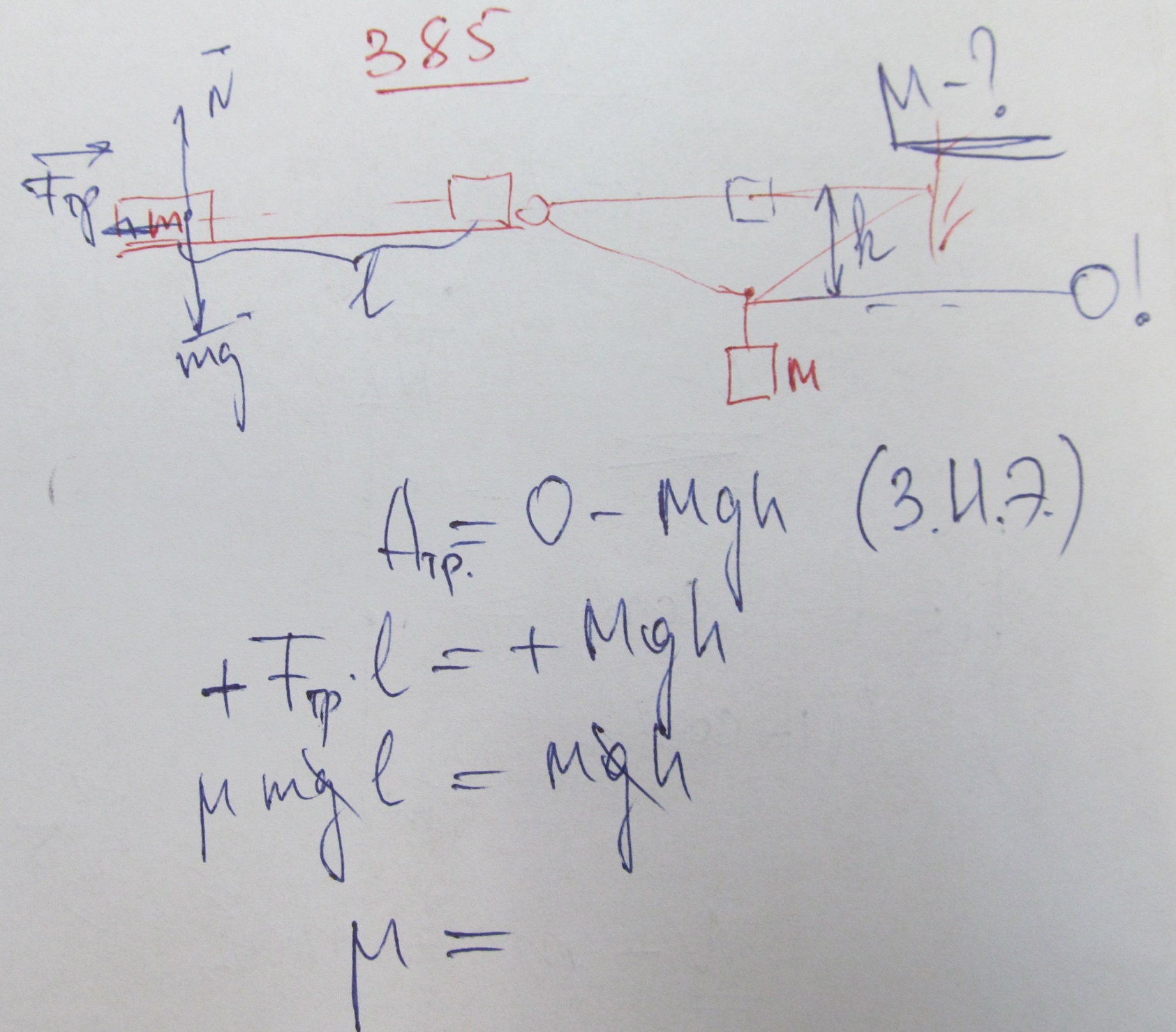 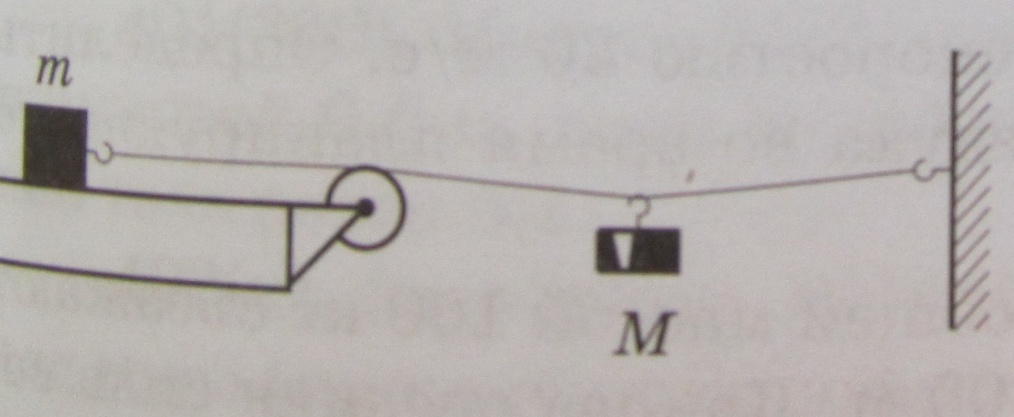 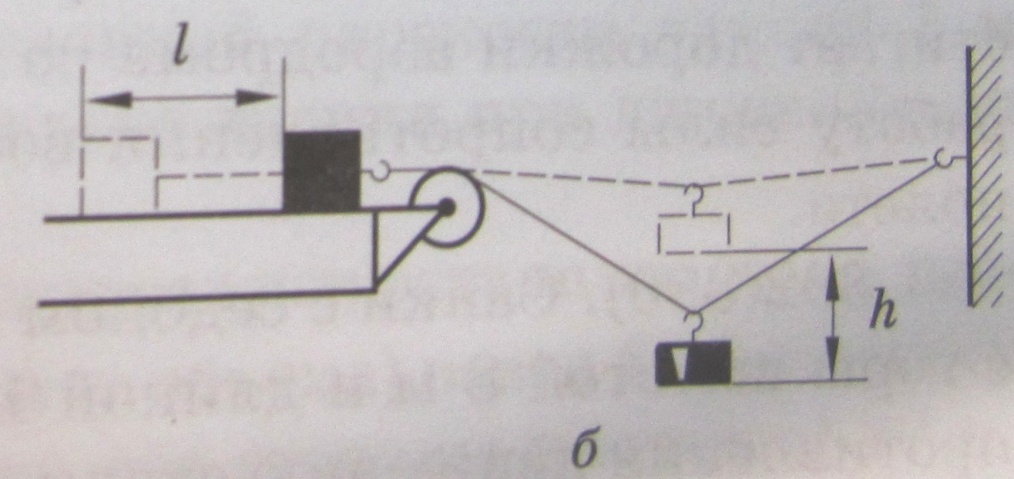 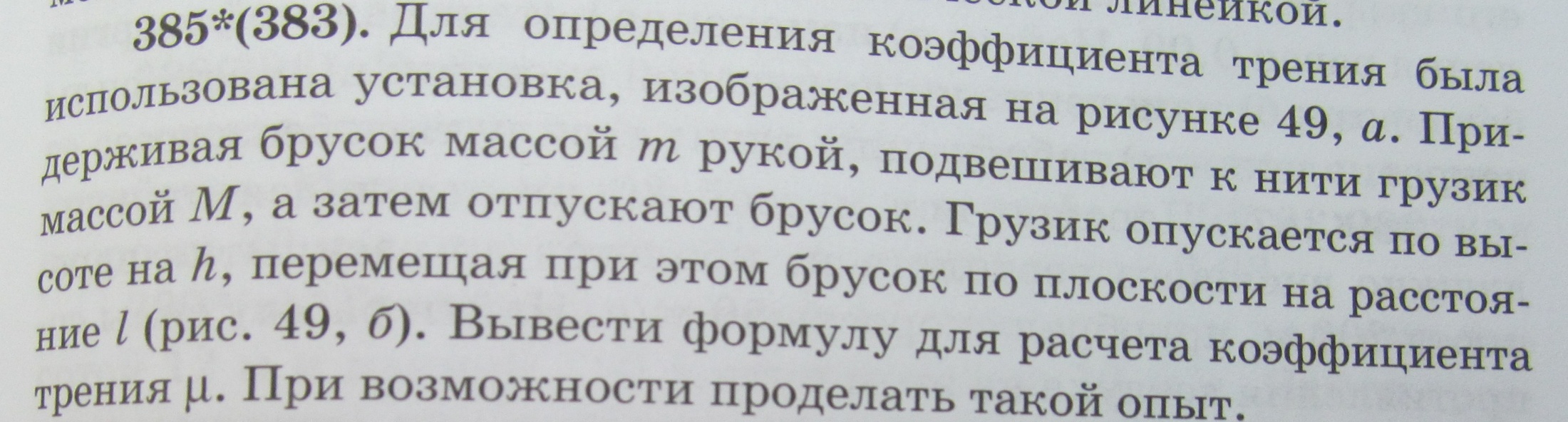 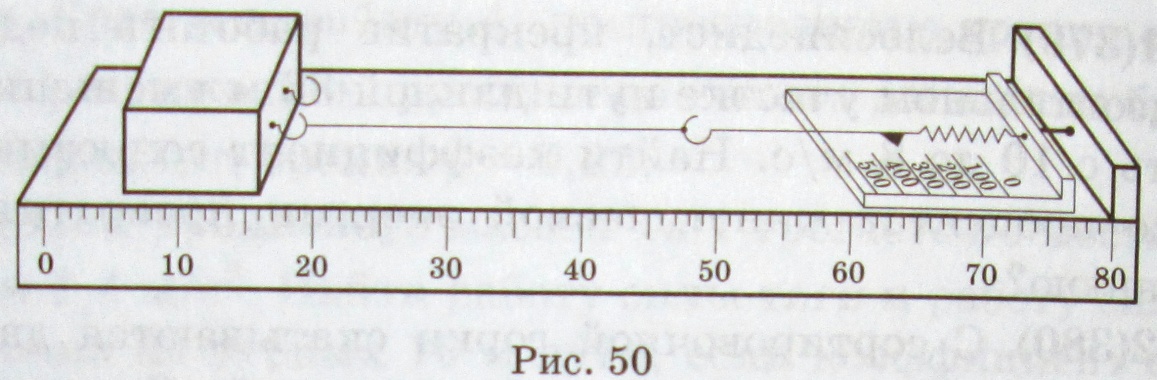 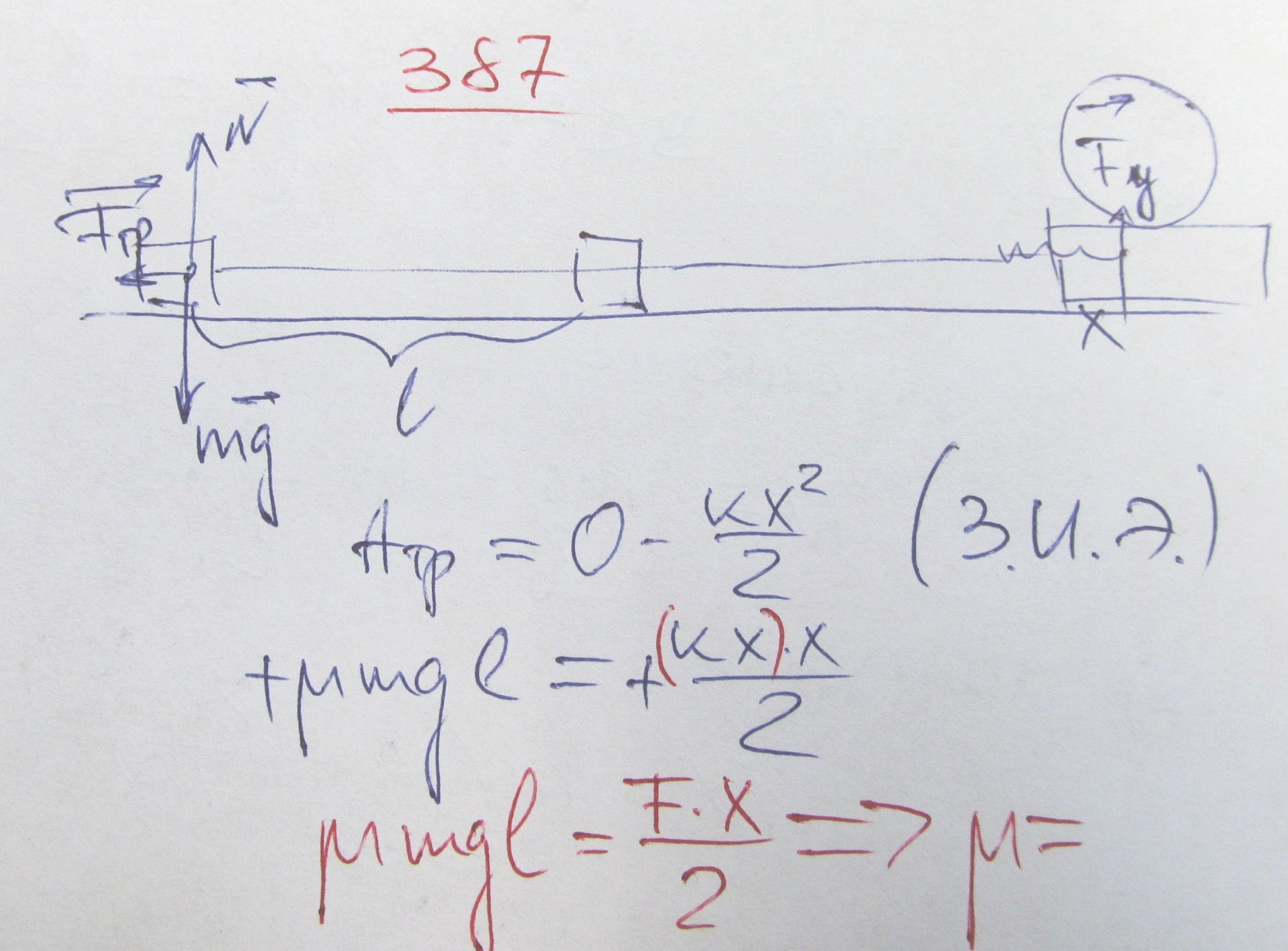 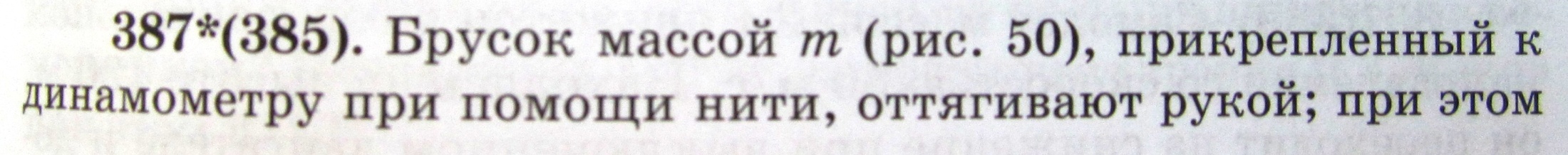 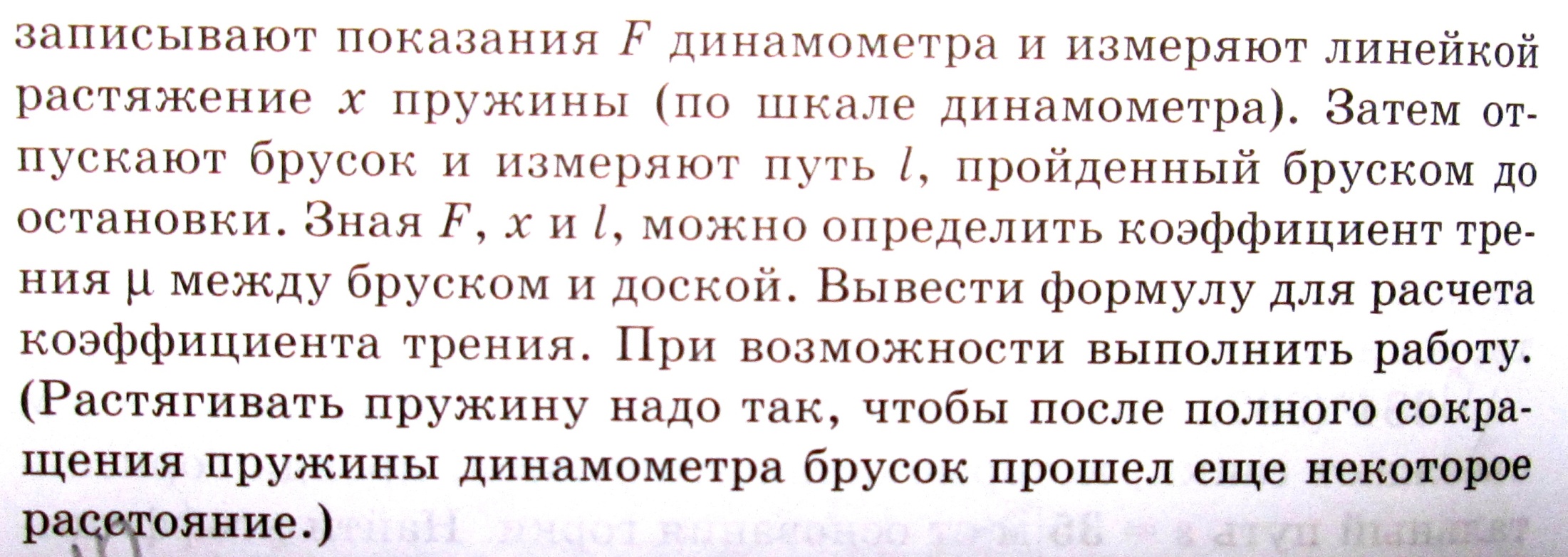 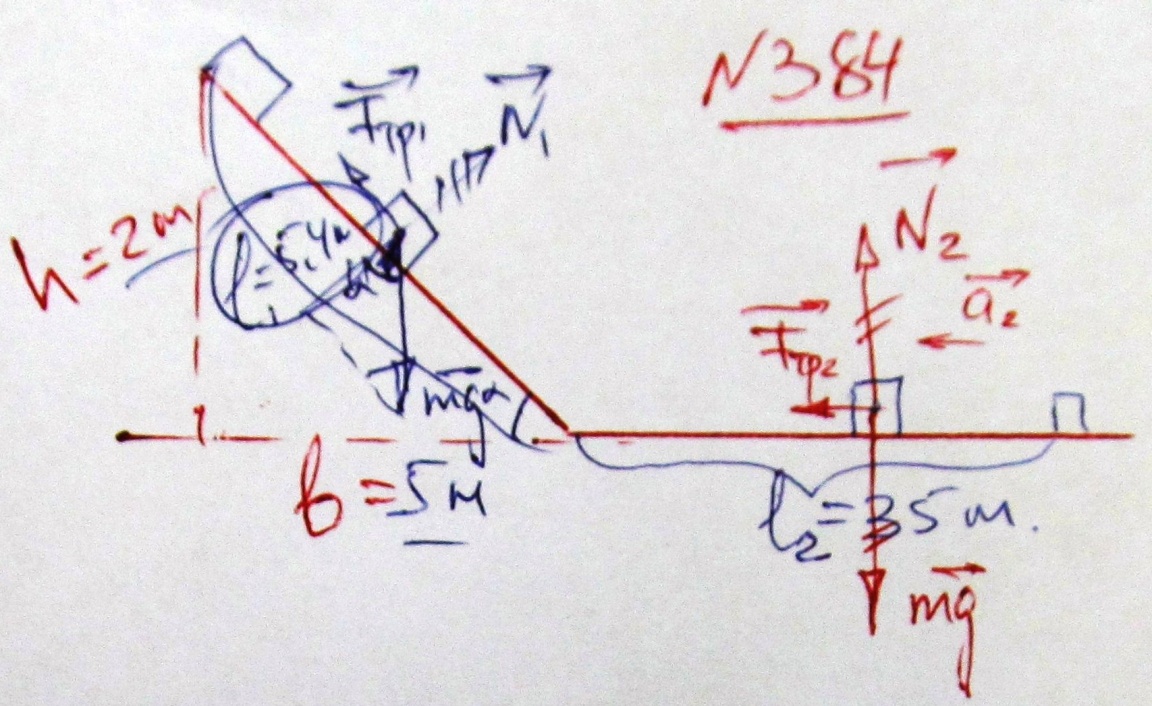 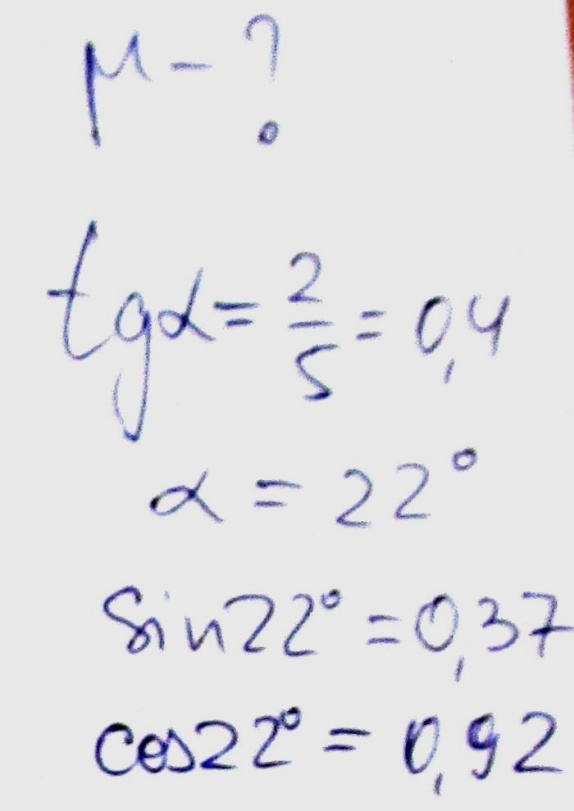 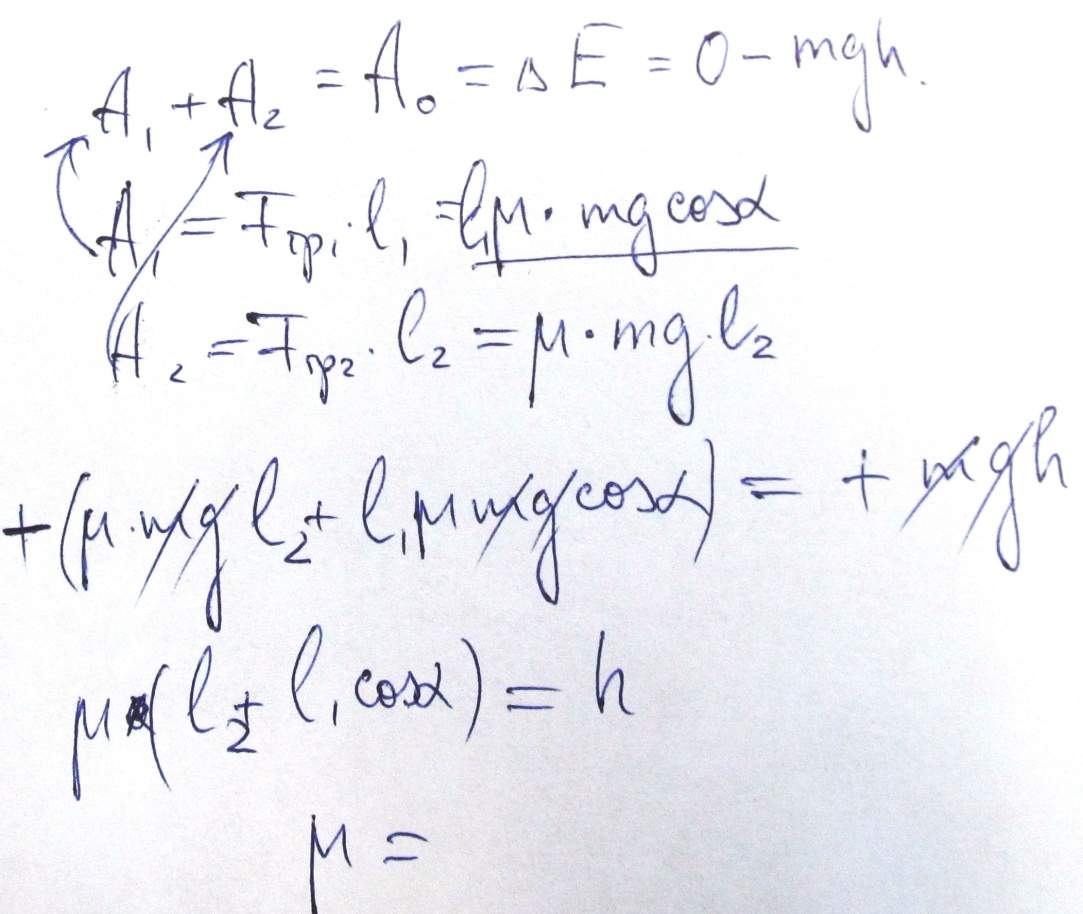 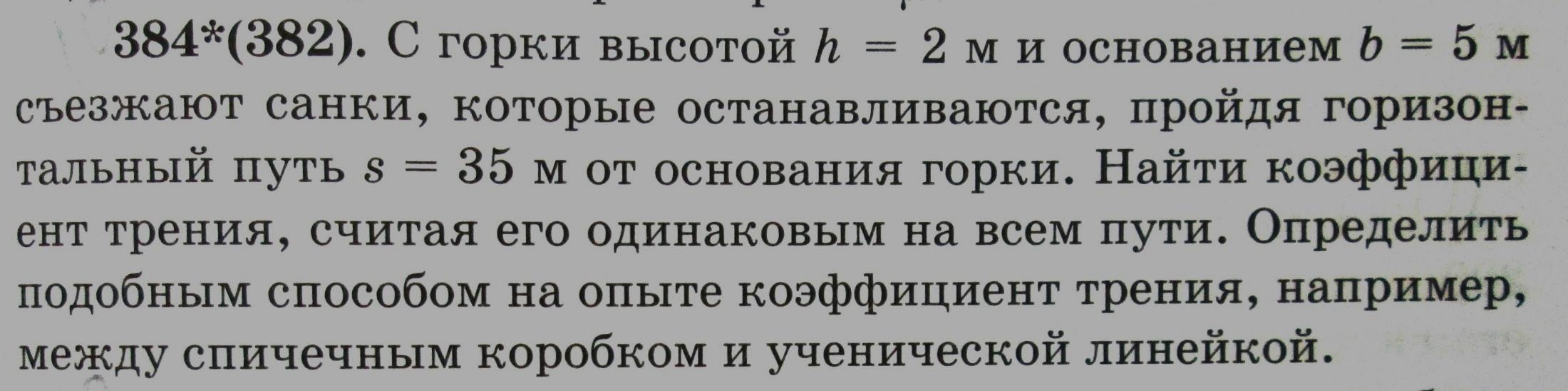 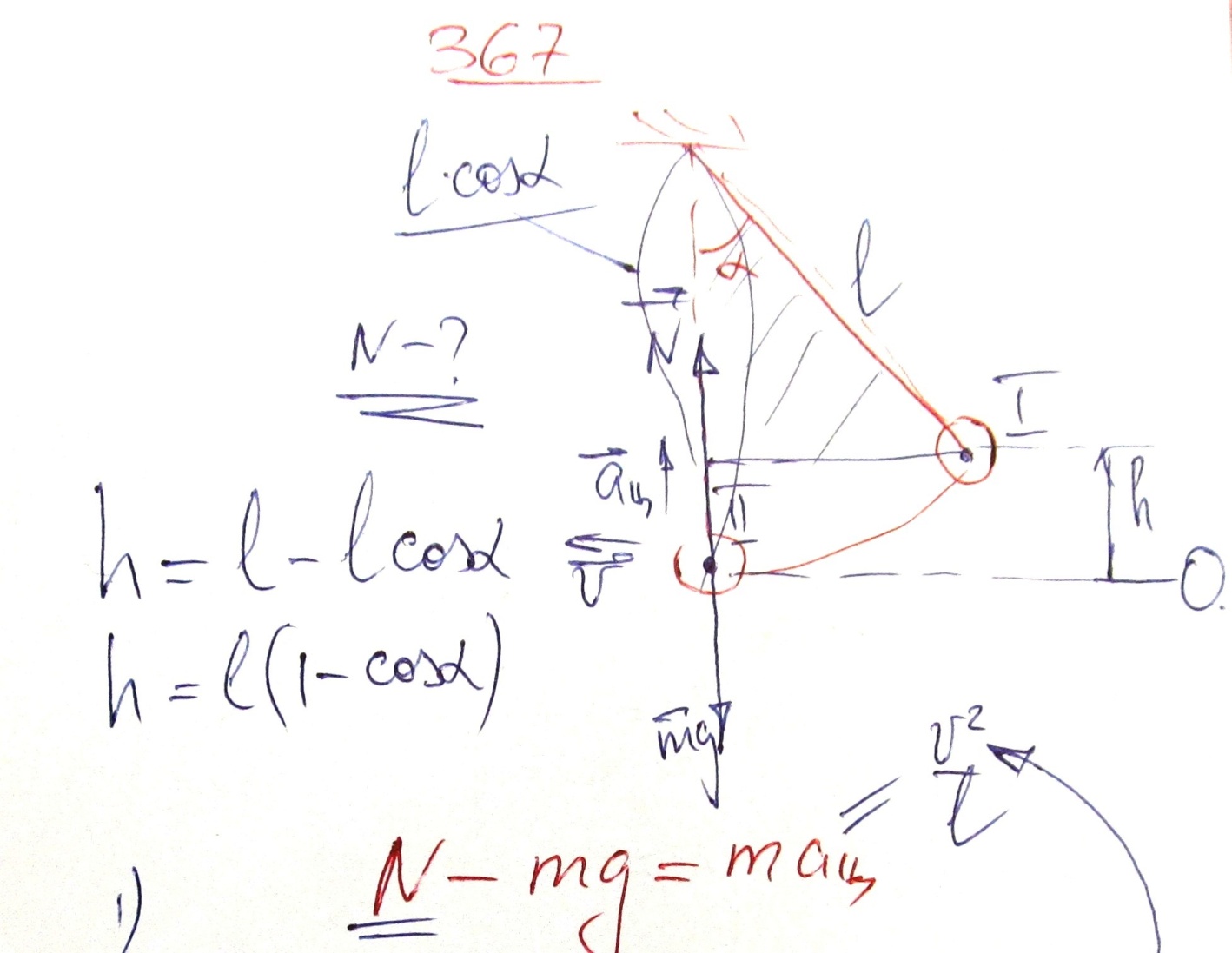 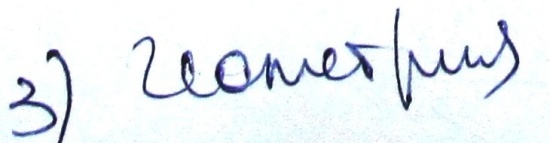 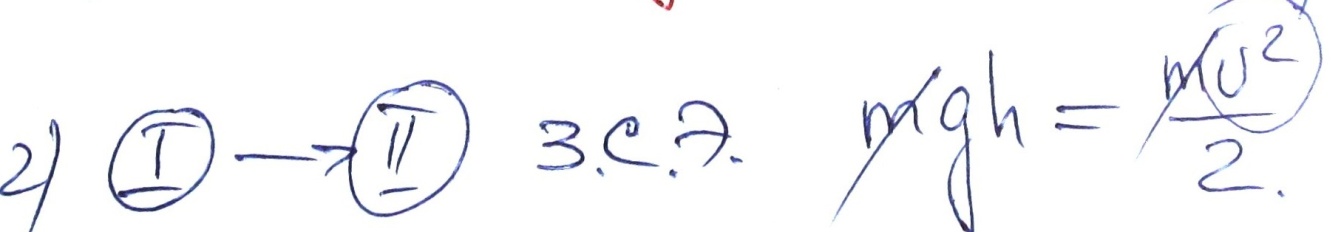 Прилежащий катет
ΣF=ma  второй з-н Ньютона
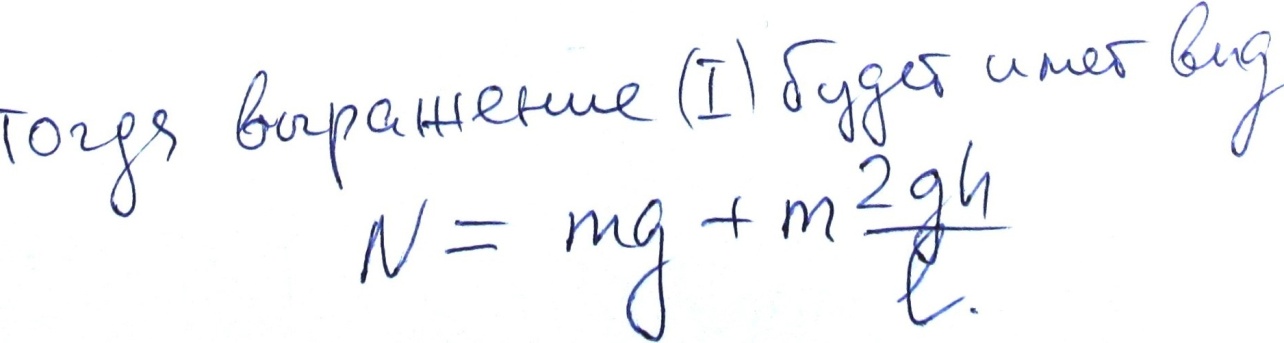 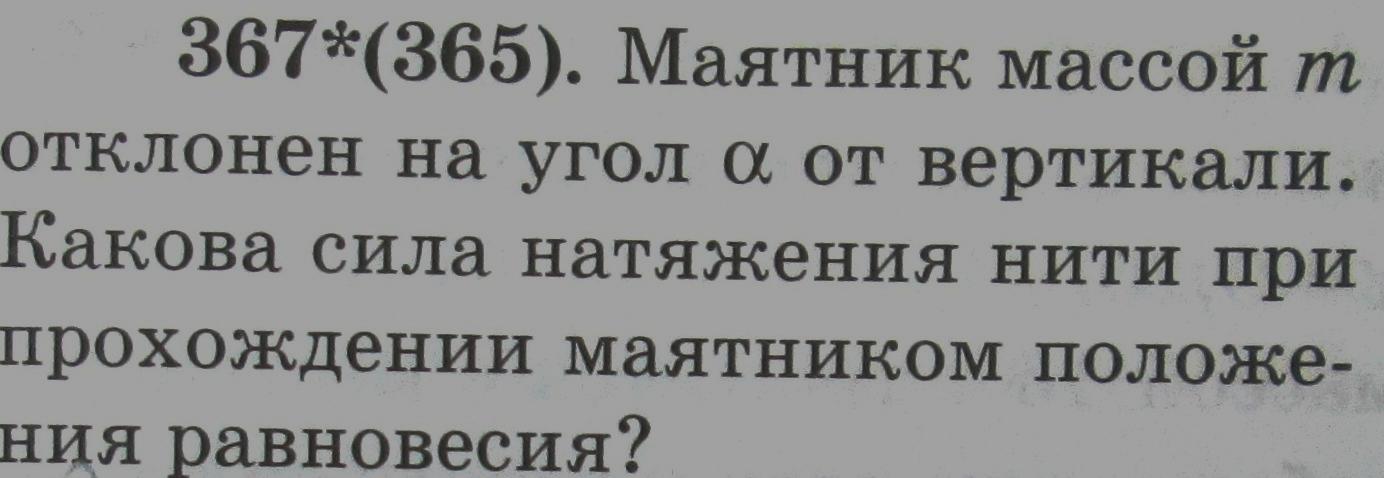 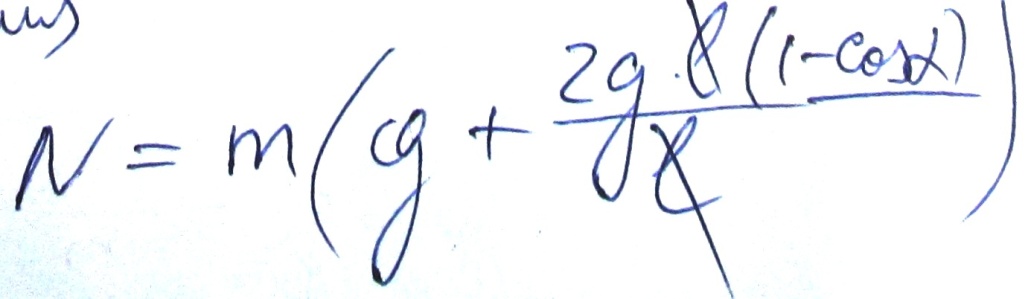 Задача №13
Что?    Санки     Как? 
двигаются ускоренно вниз по горке
Почему?
Деформация поверхности
Трение о поверхность
Планета Земля
Прижимающая  
составляющая Mg
Mg x = Mgsin
Mg y = Mgcos
Mg x
N
a
Fтр
Mg y
Скатывающая  
составляющая Mg
V
3. Почему? Fтр +N+Mg = Ma   (2 з-н Н)
3а.    ox) Mg x- Fтр  = ma    (2з-н Н)   
           oy) N – Mg y = 0         (1з-н Н)
Mg
gsin - п gcos  = a
Fтр.  = п N
Mg x- п N  = Ma
Mgsin - п Mgcos  = Ma
Физика 9
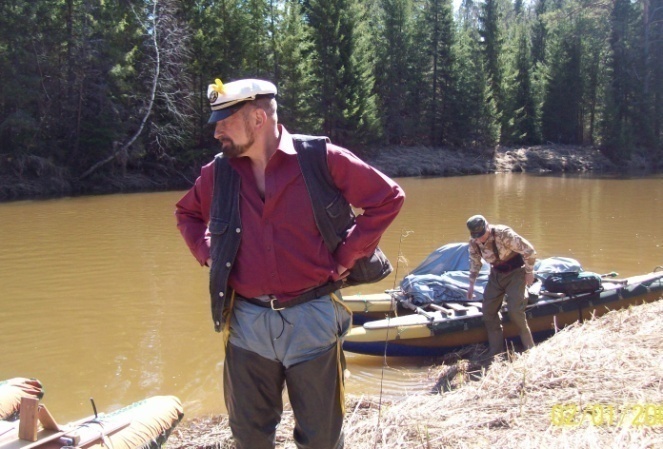 практические
задачи
По механике
Измерение
коэффициента
трения
Сила -…действие другого тела!
Лицей им. Б.С.Гельруда
Fупр = - k L
Fтр= N
Посвящается Л.А.Гельруд
Практические задачи
1.Измерение коэффициента трения скольжения
методом равномерного движения.
2. Измерение коэффициента трения  покоя на
 горизонтальной плоскости.
3. Измерение коэффициента трения  скольжения
   с  использование правила моментов.
4. Определение коэффициента трения  с использованием  закона
 изменения механической энергии.
5. Определение коэффициента трения  с использованием
 наклонной плоскости.
6. .
7..
8. .
9.
Сила -…действие другого тела!
Fупр = - k L
Fтр=  N
1.С использованием условия равномерного движения.
Fдин
0,3
0,5
0,7
Mg
1,8
2,8
3,8
измеряют при v = const  (Fтр = Fдин)
=
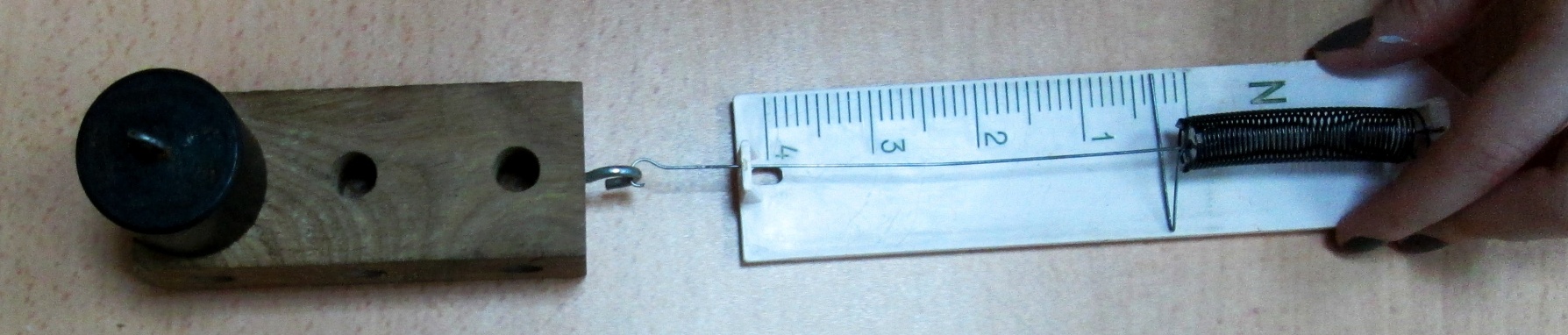 Fдинамометра
=0,17
0,3Н
=
Fтрения
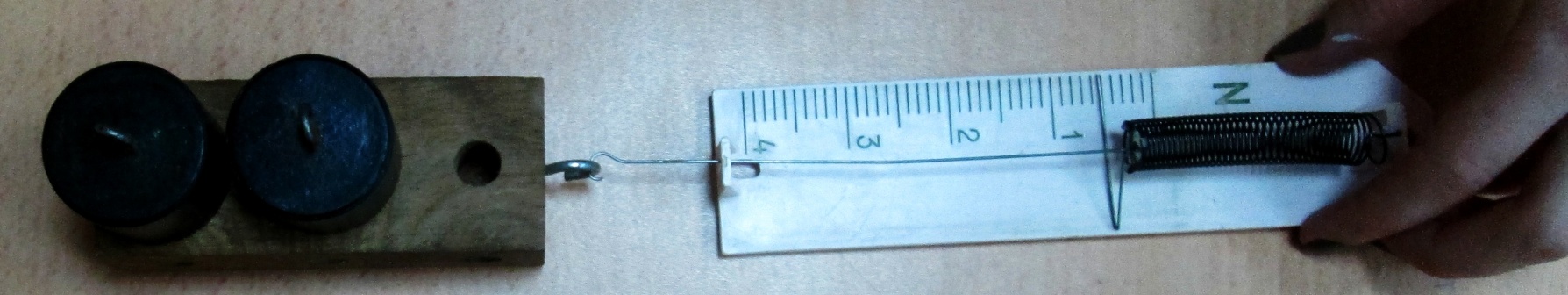 =0,18
=
0,5Н
Сила -…действие другого тела!
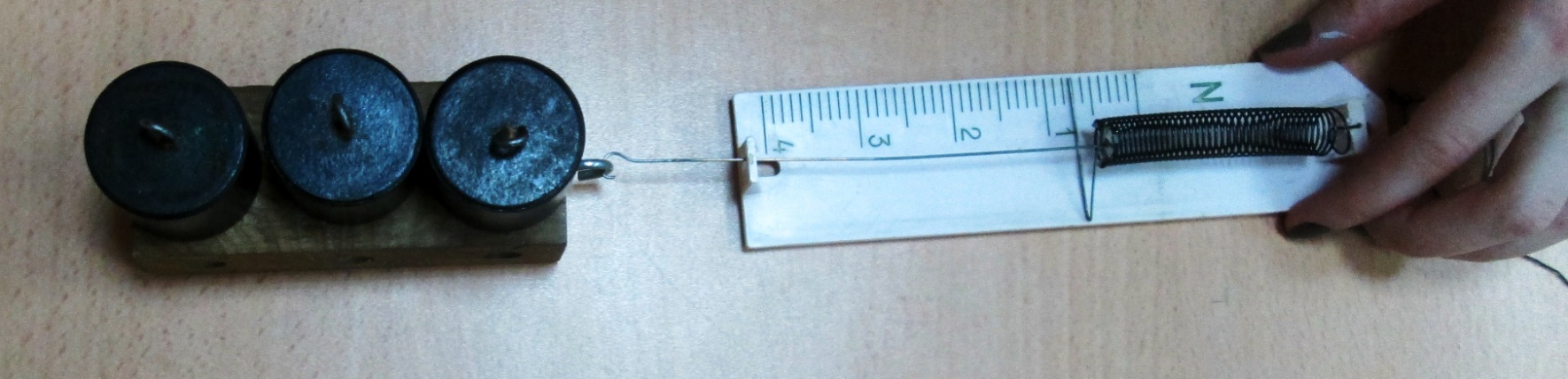 =0,18
=
Fупр = - k L
Fтр.п  п N
0,7Н
измеряют при v = const  (Fтр = Fдин)
Fтр
Fдин
N
Mg
N - Mg=0
=
=
 = P + F
F = F/F  
  F = 0,1H
P = 0,1H
P= P/P
N
Fдинамометра
Fтр
 = 
min= - 
max= +
Mg
min
max

Сила -…действие другого тела!
вывод: коэффициент трения скольжения  лежит в …
Аналогично для трения покоя  (Fтр.покоя = Fдин)
Fупр = - k L
Fтр=N
N - Mg=0
2. С использованием условия 
равновесия (покоя).
Fдин
0,4
0,6
0,8
Mg
1,8
2,8
3,8
=
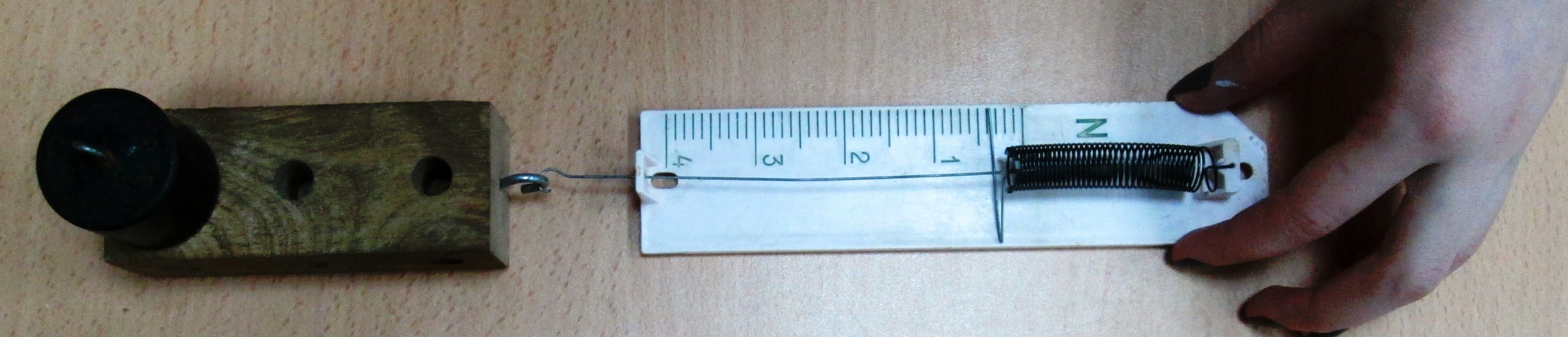 =0,22
=
0,4Н
Fдинамометра
Fтрения
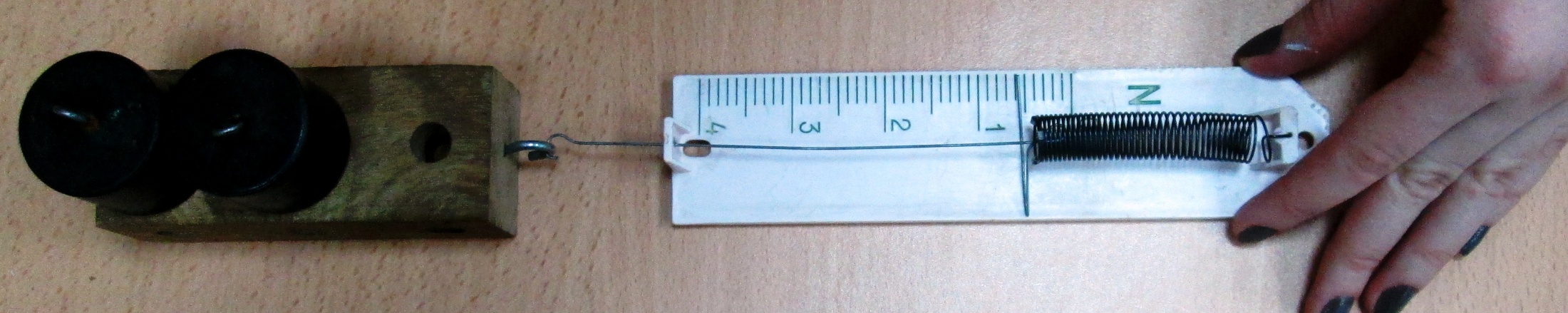 =0,21
=
0,6Н
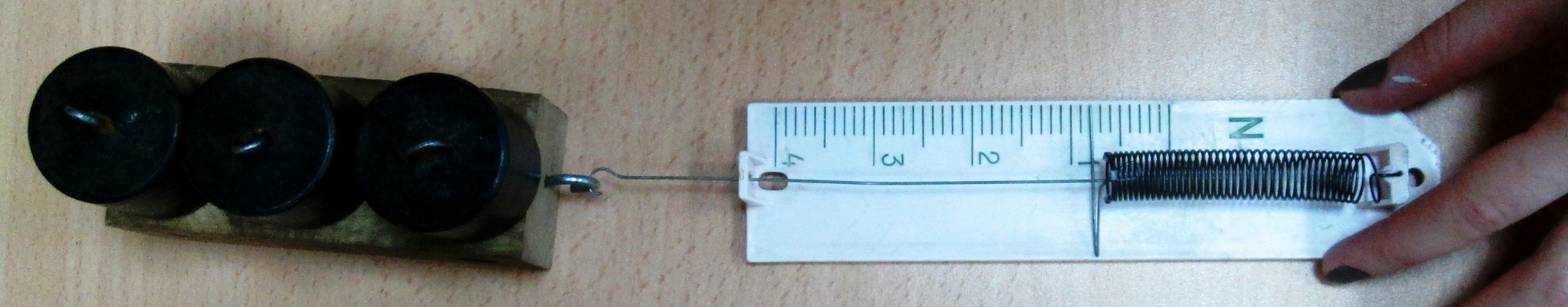 Сила -…действие другого тела!
=0,21
=
Fупр = - k L
Fтр.п  п N
0,8Н
измеряют при v = 0  (Fтр = Fдин)
Fтр
Fдин
N
Mg
N - Mg=0
=
=
 = P + F
F = F/F  
  F = 0,1H
P = 0,1H
P= P/P
N
Fдинамометра
Fтр
 = 
min= - 
max= +
Mg
min
max

Сила -…действие другого тела!
вывод: коэффициент трения покоя  лежит в …
Fупр = - k L
Fтр.п  п N
3.  С использованием правила моментов.
Момент силы = произведению силы на её плечо
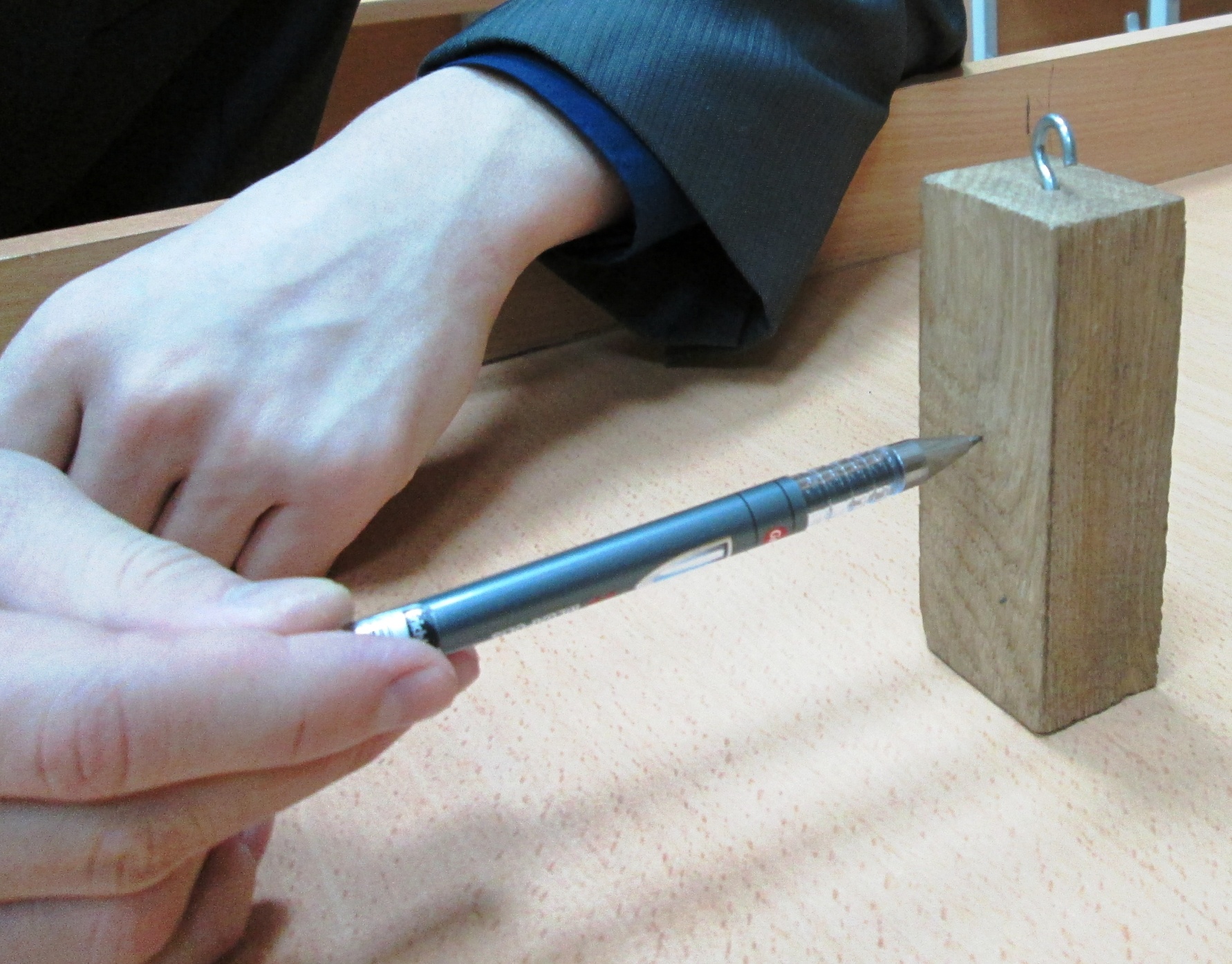 Плечо силы = 
расстояние от точки вращения до линии силы
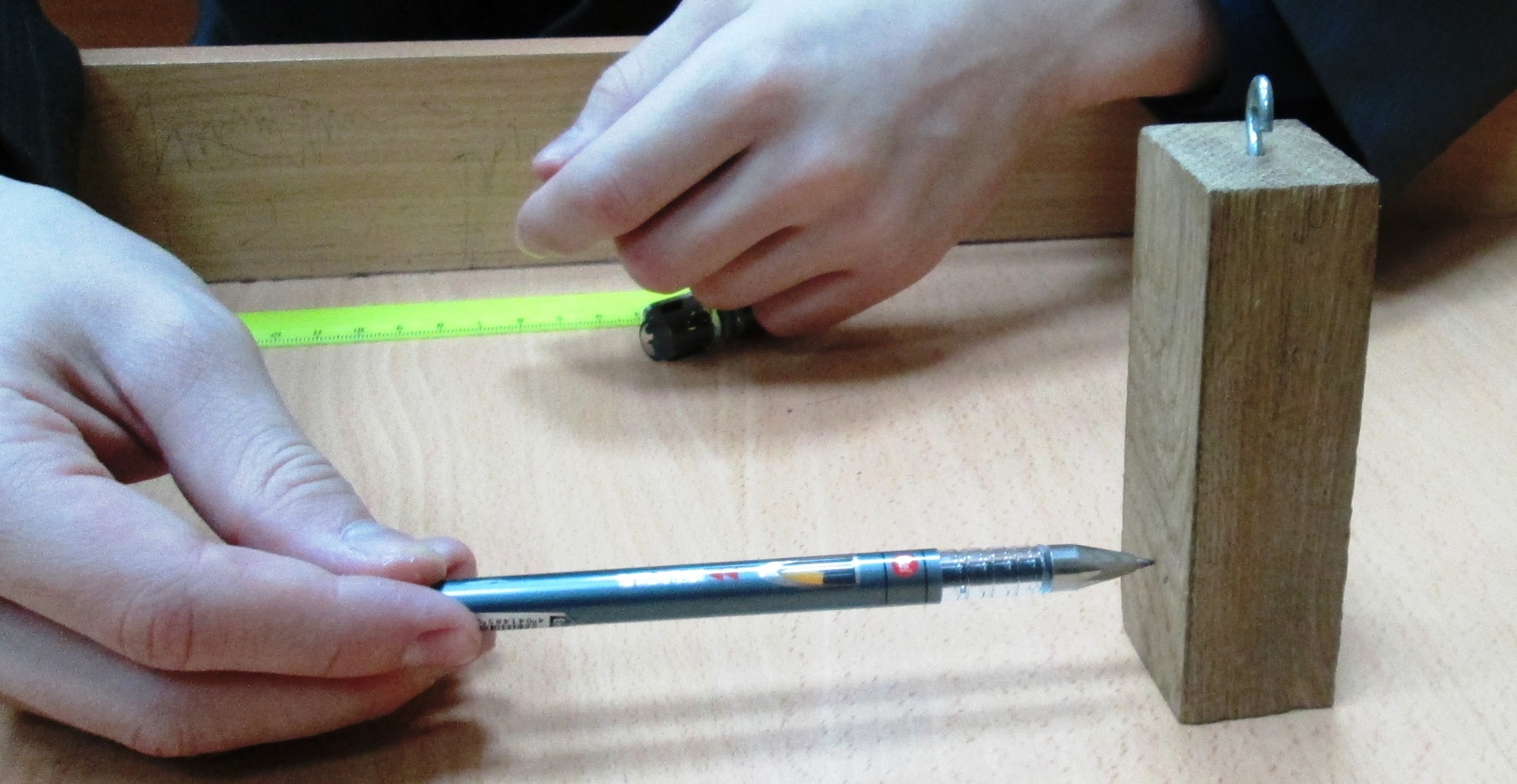 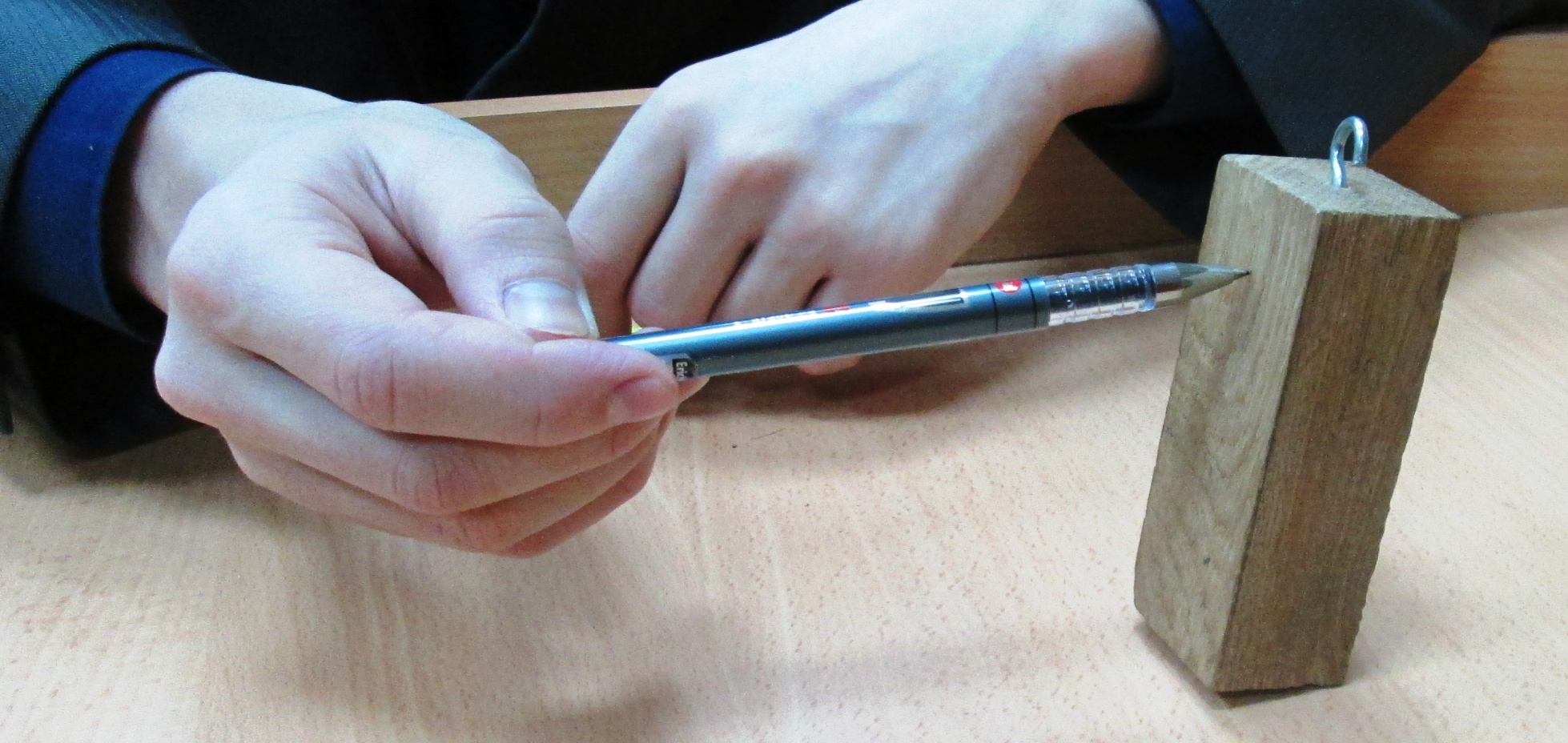 Сила -…действие другого тела!
Fупр = - k L
Fтр.п  п N
3.  С использованием правила моментов.
Момент силы = произведению силы на её плечо
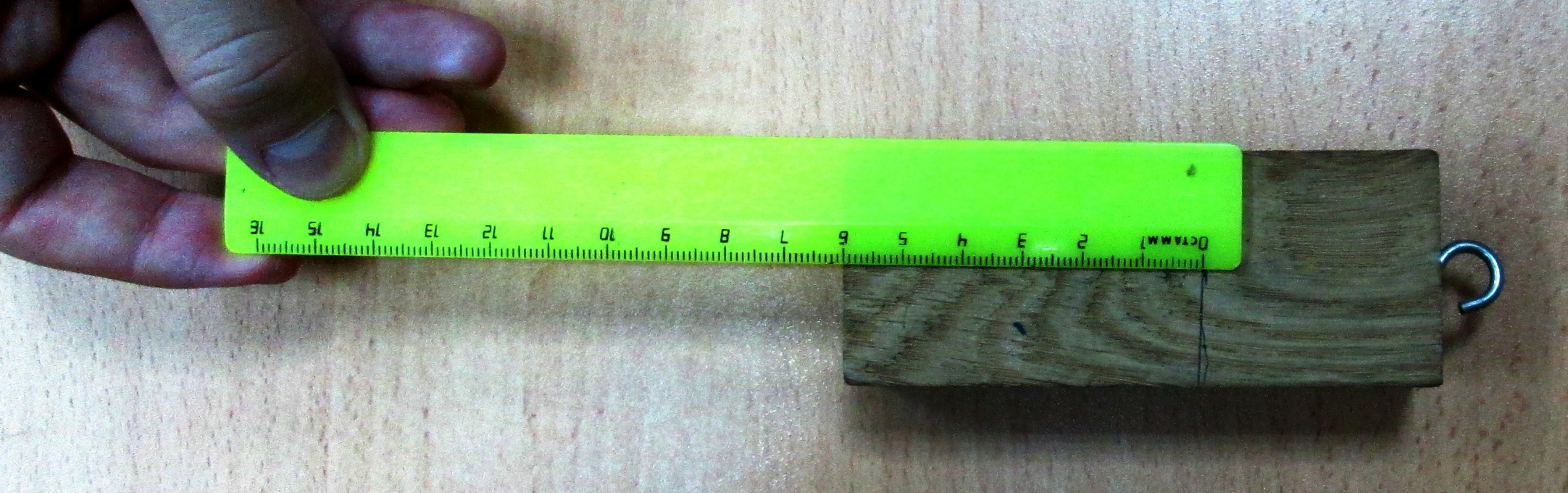 Плечо силы = 
расстояние от точки вращения до линии силы
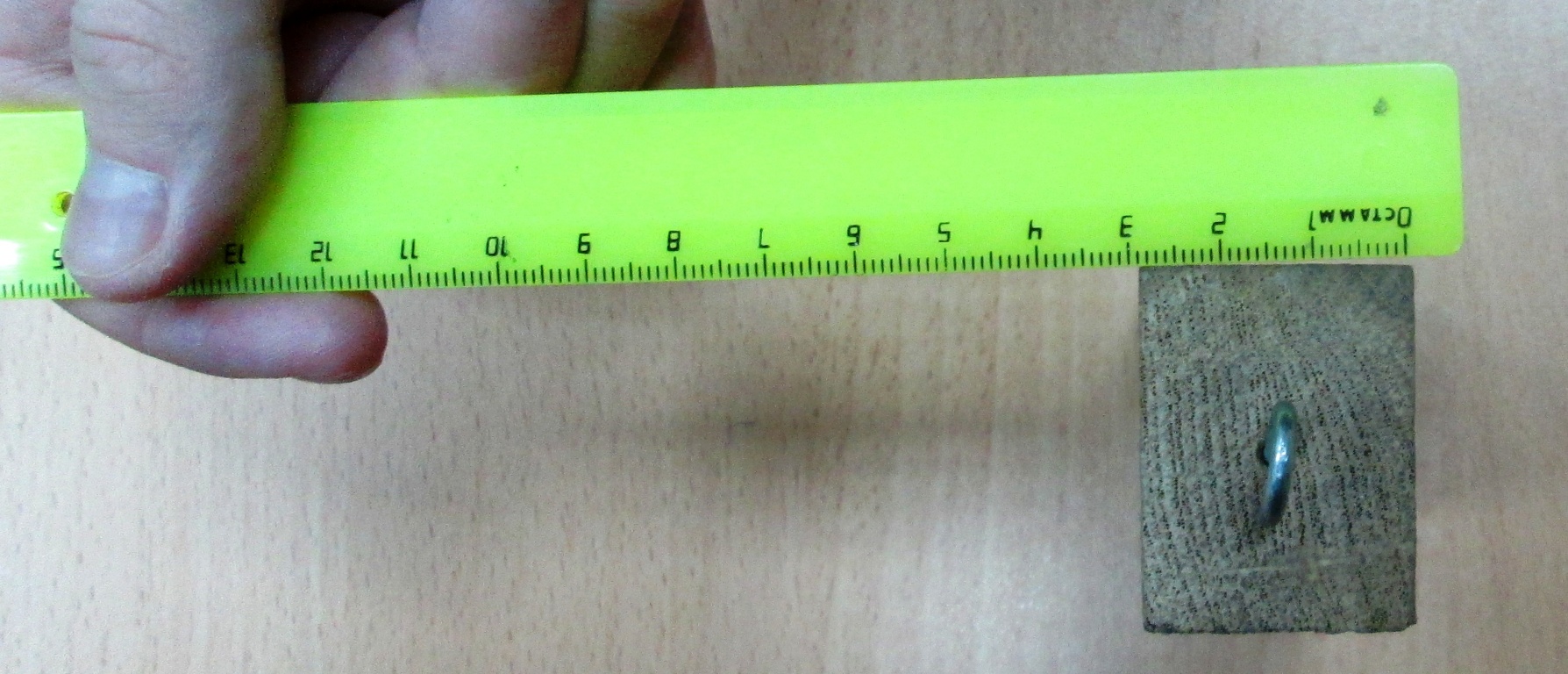 Сила -…действие другого тела!
Fупр = - k L
Fтр.п  п N
Ещё не падает, т.к сумма моментов сил равна 
нулю.
Момент силы = произведению силы на её плечо
За точку вращения выберем т.А
Плечо силы трения 6см
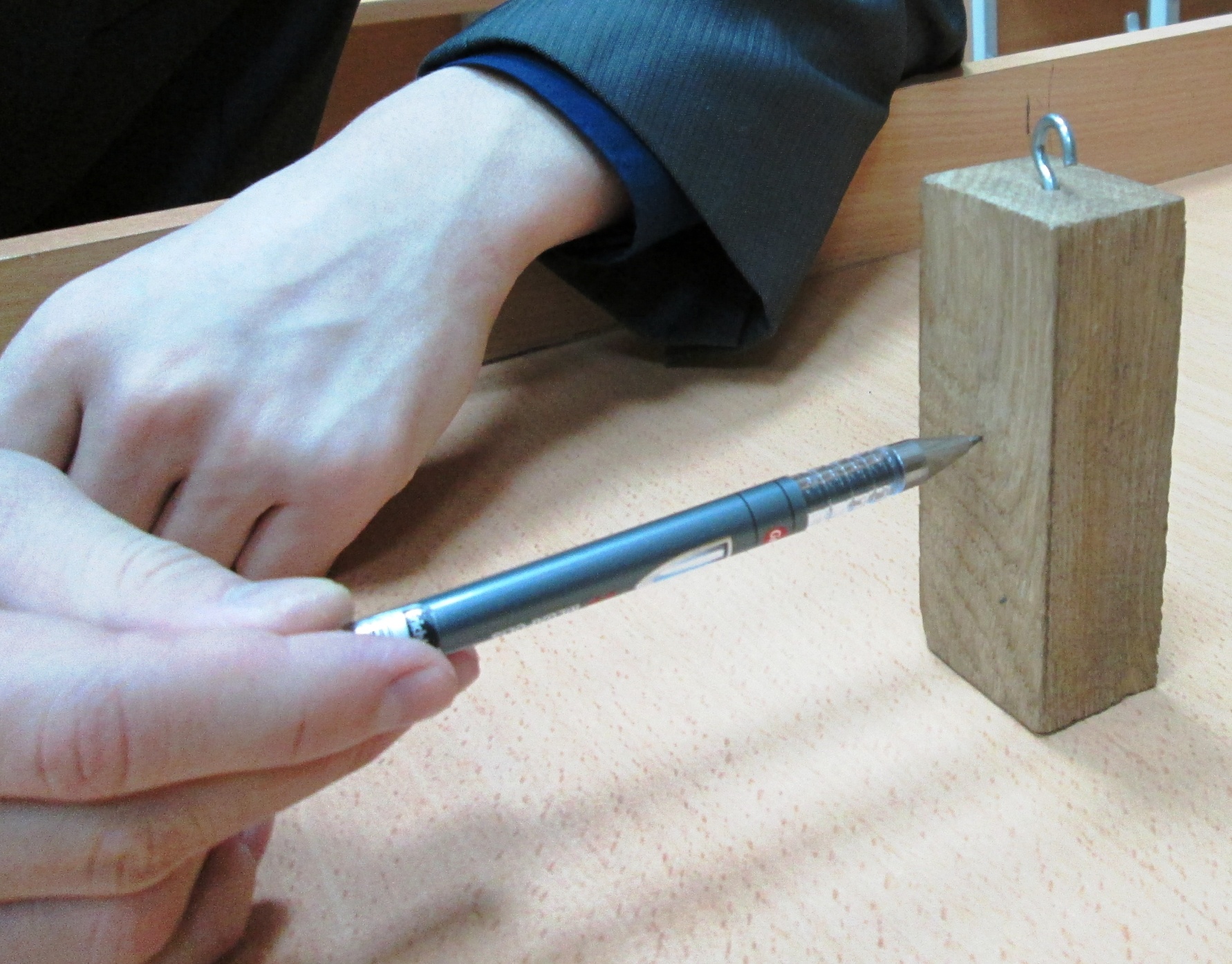 Плечо силы = 
расстояние от точки вращения до линии силы
Плечо силы тяжести 1,4см
Fручки
Mg
Уравнение моментов относительно т.А
Fтрения
А.  0 = N·6 – mg·1,5
А
Сила -…действие другого тела!
mg·6 = mg·1,4
H=6cм
·6 = 1,4
 = 0,23
Fупр = - k L
Fтр.п  п N
С использованием закона изменения 
механической энергии.
энергия – способность совершать работу.
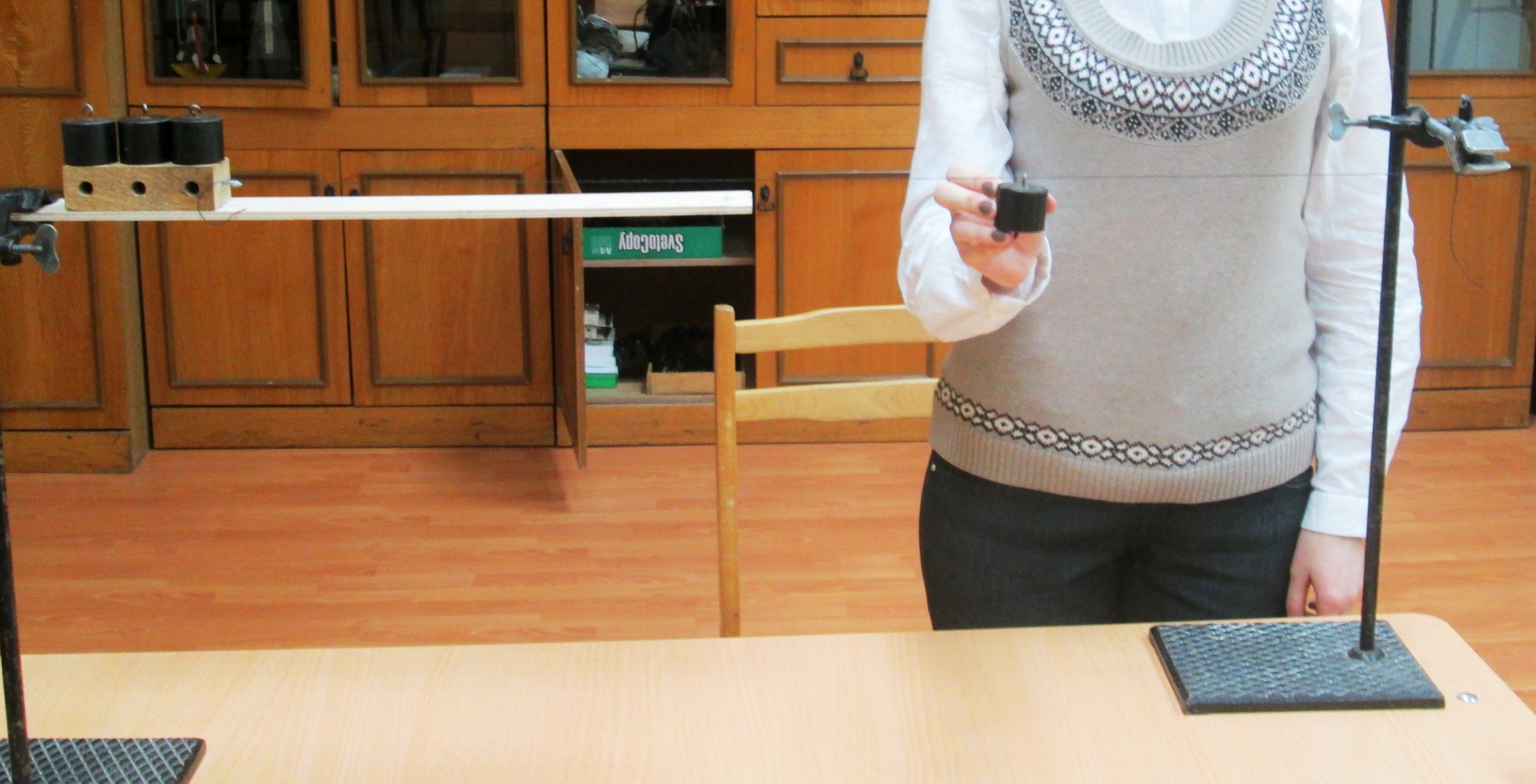 Работа- процесс изменения энергии.
Работа-процесс перемещения под действием силы.
Fтр.п  п N
А = Е =Пк–Пн
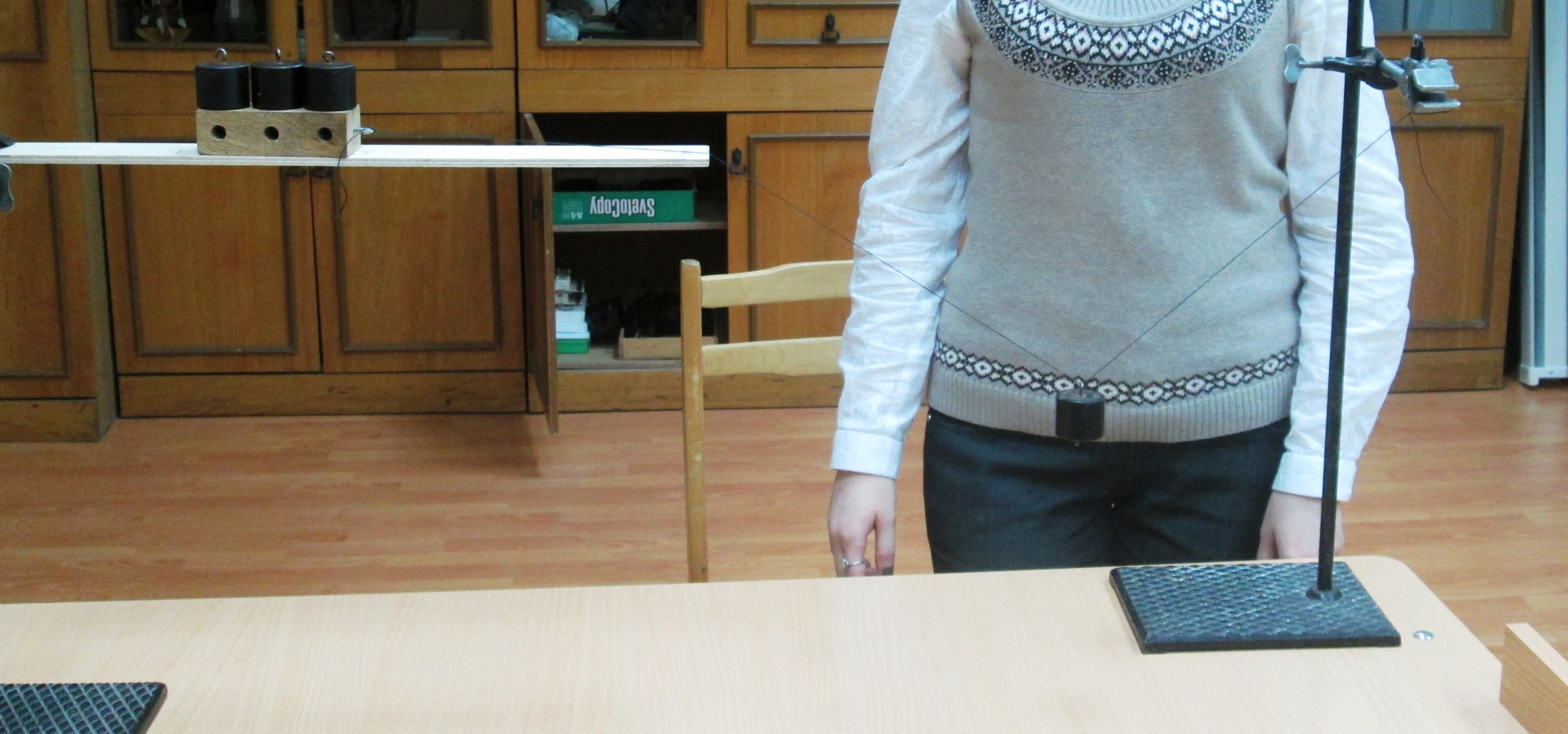 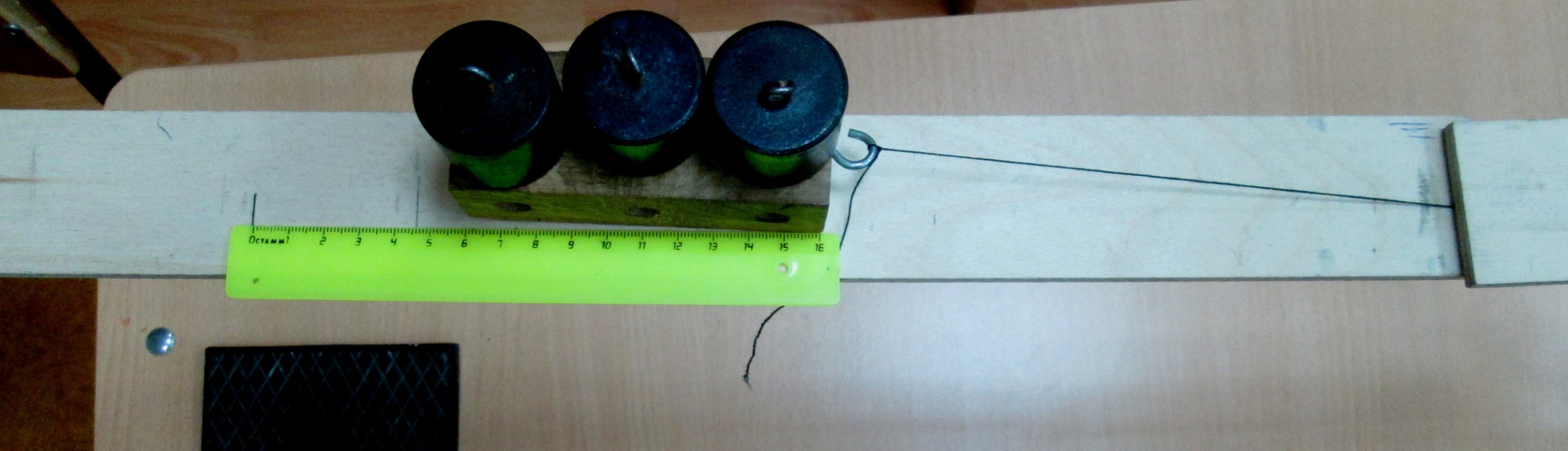 энергия – способность совершать работу.
40
Работа- процесс изменения энергии.
35
30
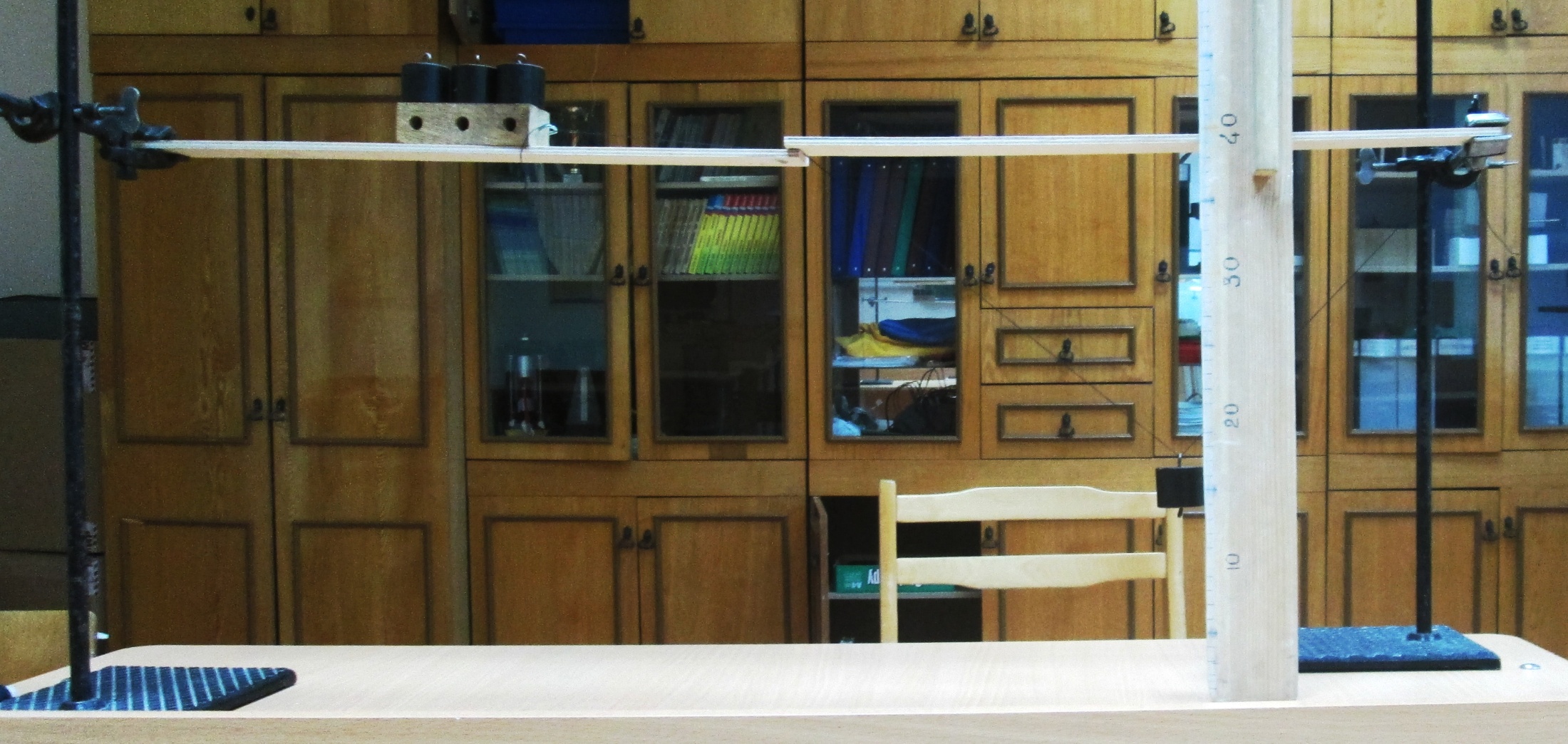 25
Работа-процесс перемещения под действием силы.
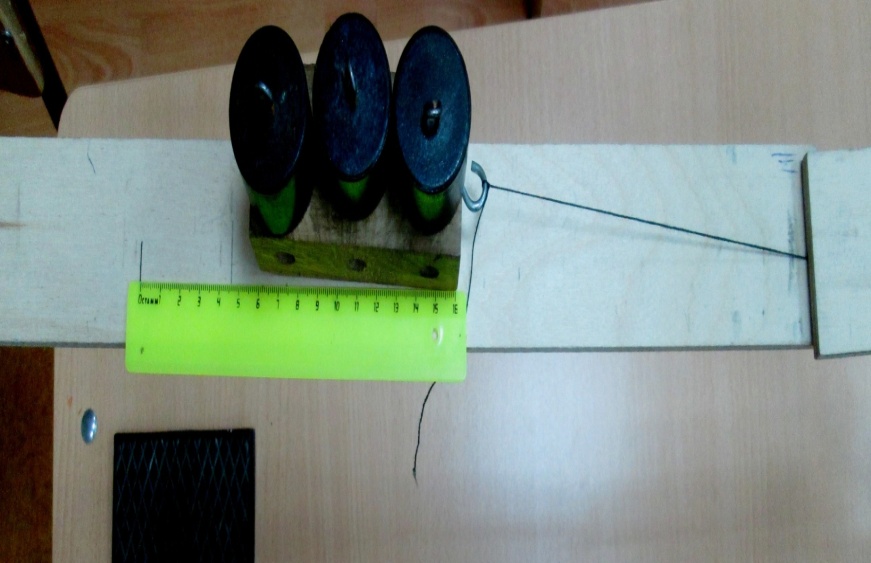 20
h
Fтр.п  п N
А = Е =Пк–Пн
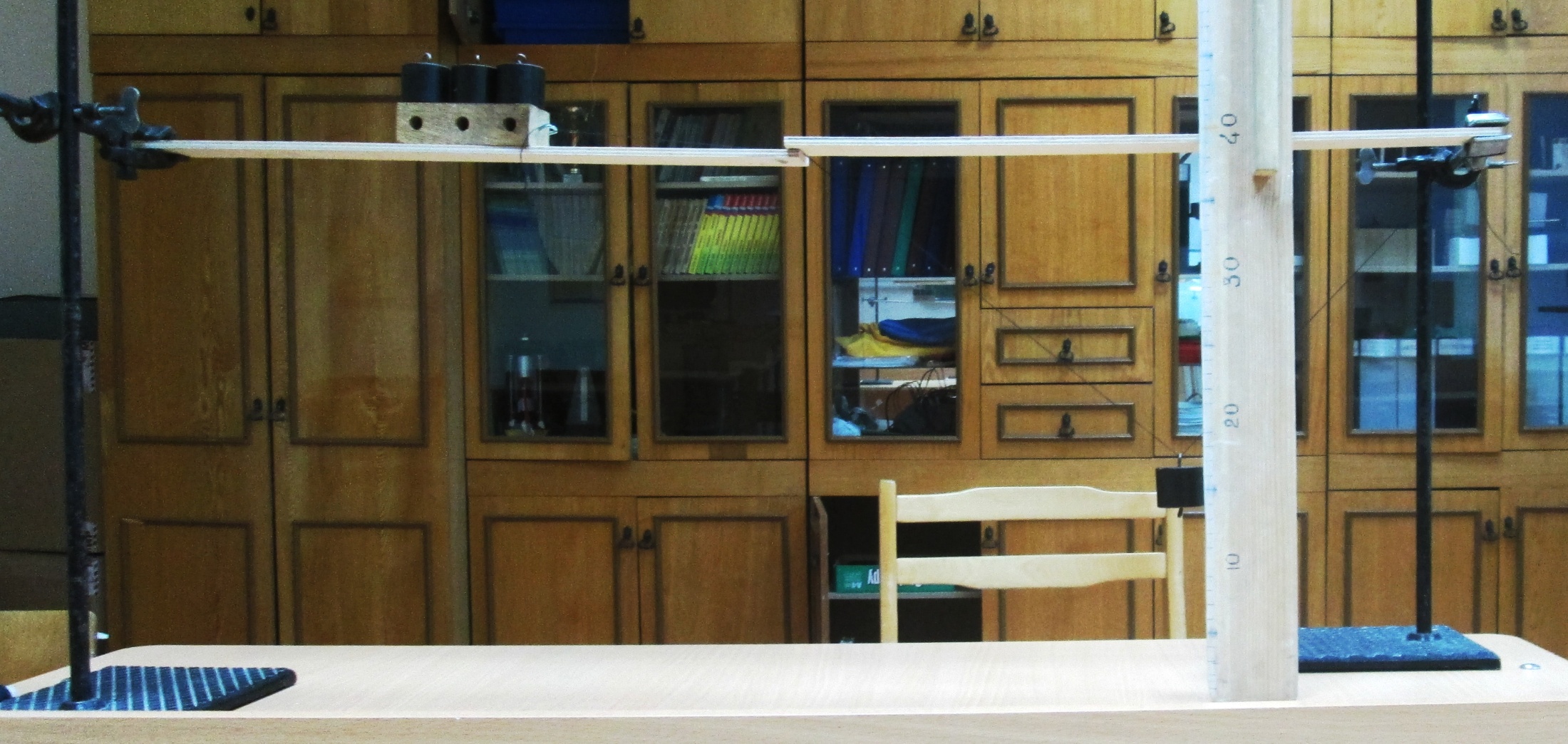 энергия – способность совершать работу.
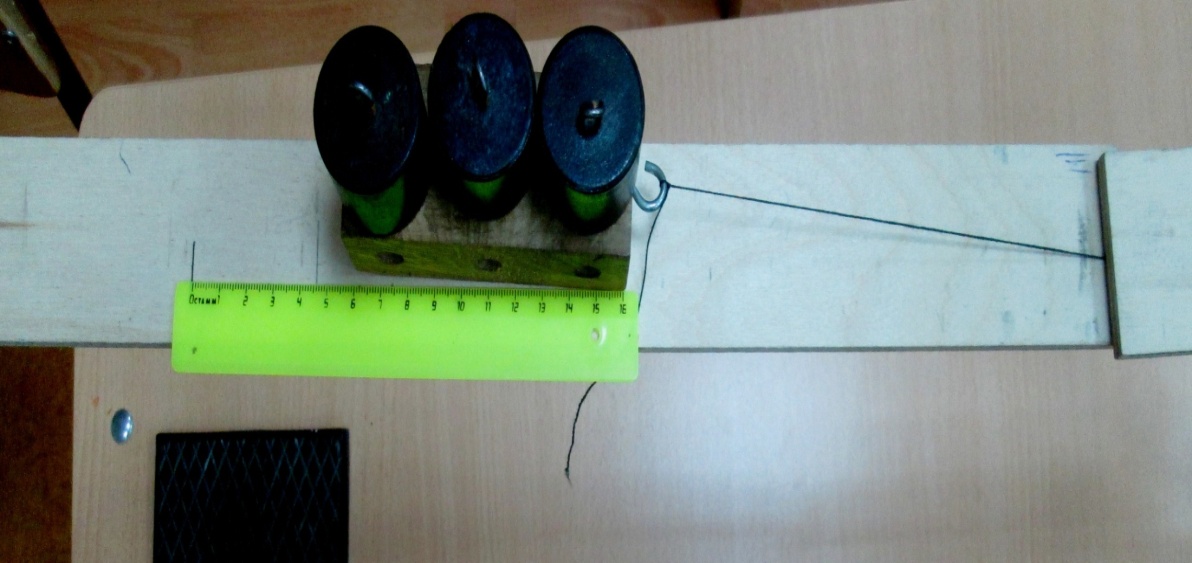 40
s
Работа- процесс изменения энергии.
h
35
30
0
25
Работа-процесс перемещения под действием силы.
По закону изменения механической энергии.
20
А = Е =Пк–Пн
-Fтр ·s = 0 – mgh
- Mg·s = 0 – mgh
- Mg·s = 0 – mg·0,14
 = 0,23
Fтр.п  п N
А = Е =Пк–Пн
·3,8·0,16 = 1·0,14
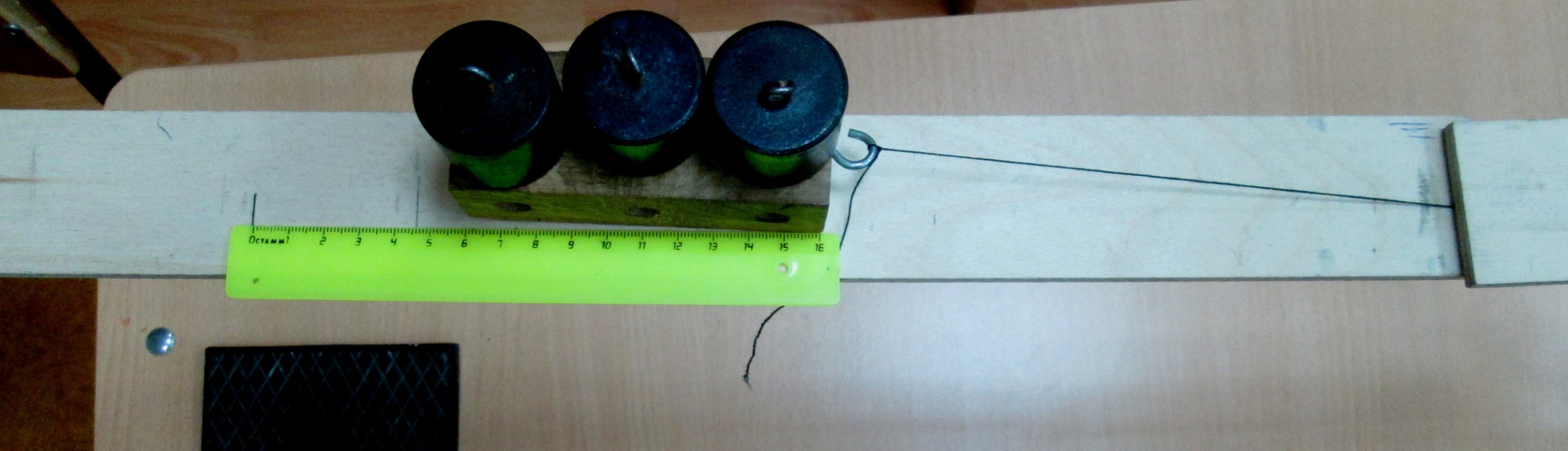 s
Лабораторная работа №5
«Определение коэффициента трения 
с использованием наклонной плоскости».
Оборудование:
Динамометр, брусок, 
набор грузов, наклонная плоскость
ход работы:
1. поднимаем наклонную плоскость 
потряхивая пока брусок не начнёт равномерно
 скатываться :
Сила -…действие другого тела!
Fупр = - k L
Fтр.п  п N
К л/р №5
Что? брусок     Как? Скатывается равномерно вниз по горке
Почему?
Деформация поверхности
Трение о поверхность
Планета Земля
Прижимающая  
составляющая Mg
Mgx = Mgsin
Mgx
N
а
Mgy
Скатывающая  
составляющая Mg
Mgy=Mgcos
Fтр
V
b
Mgsin - п Mgcos=0
Mg
ox) Mg x-Fтр = 0    (1з-н Н)   
oy) N – Mg y = 0   (1з-н Н)
Сила -…действие другого тела!
sin = cos
 = sin/cos
=Mgy
Fтр.  = N
Fупр = - k L
Fтр.п  п N
 = tg
= a/b
Mg x- Mgy= 0
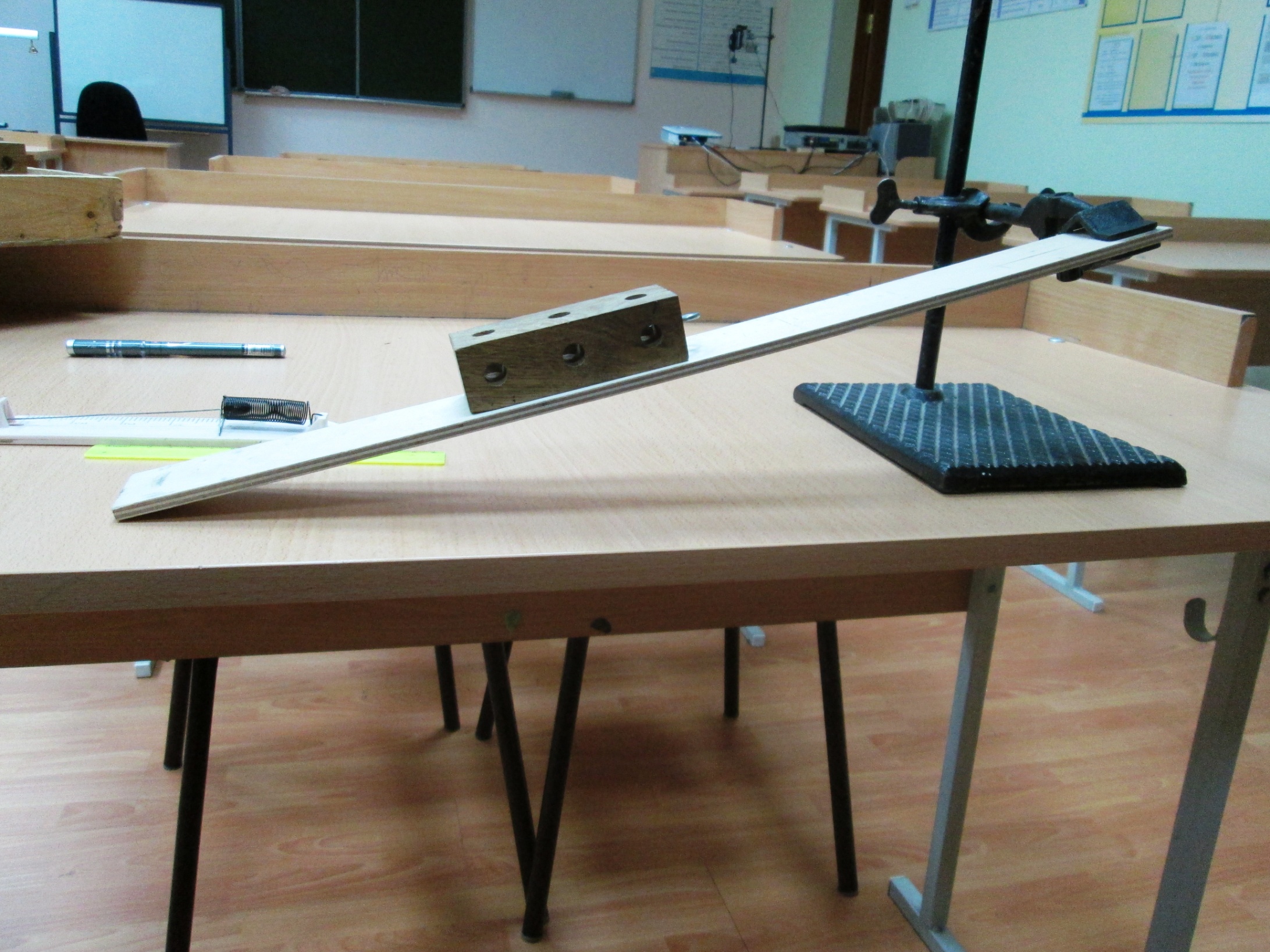 Деформация поверхности
Mgx
N
Fтр
Mgy
Прижимающая  
составляющая Mg
Скатывающая  
составляющая Mg
Mg
Сила -…действие другого тела!
Fупр = - k L
Fтр.п  п N
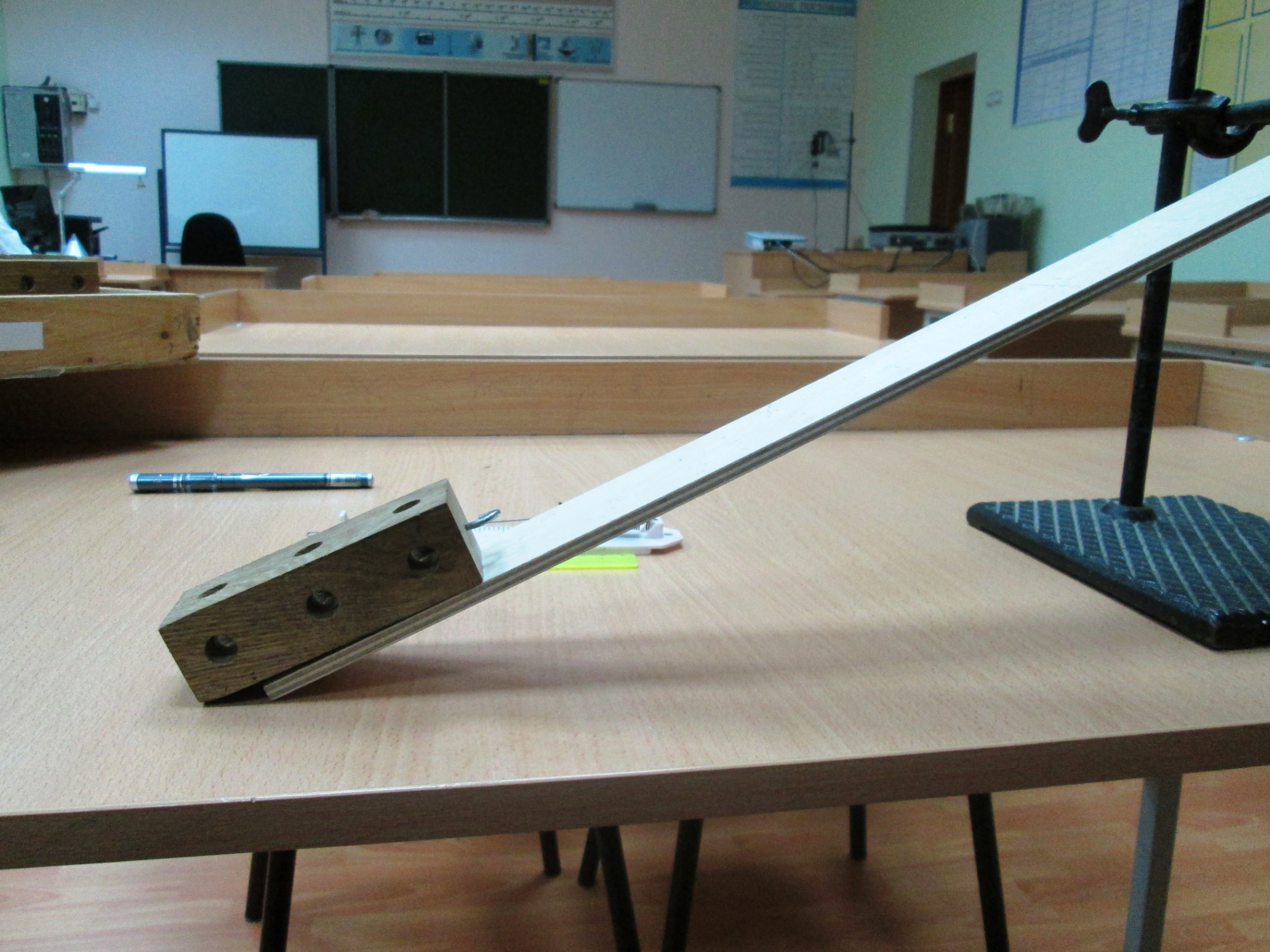 Сила -…действие другого тела!
Fупр = - k L
Fтр.п  п N
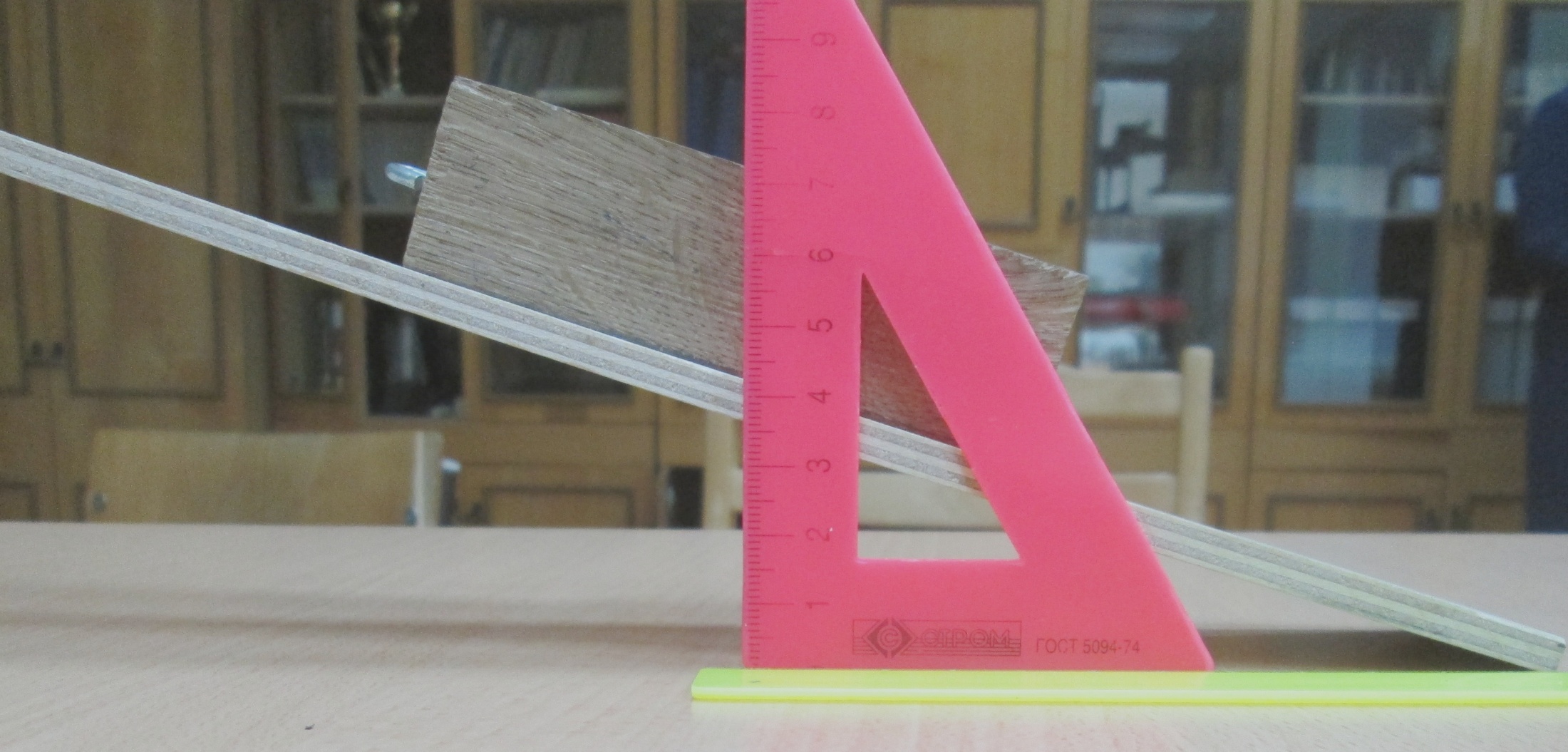 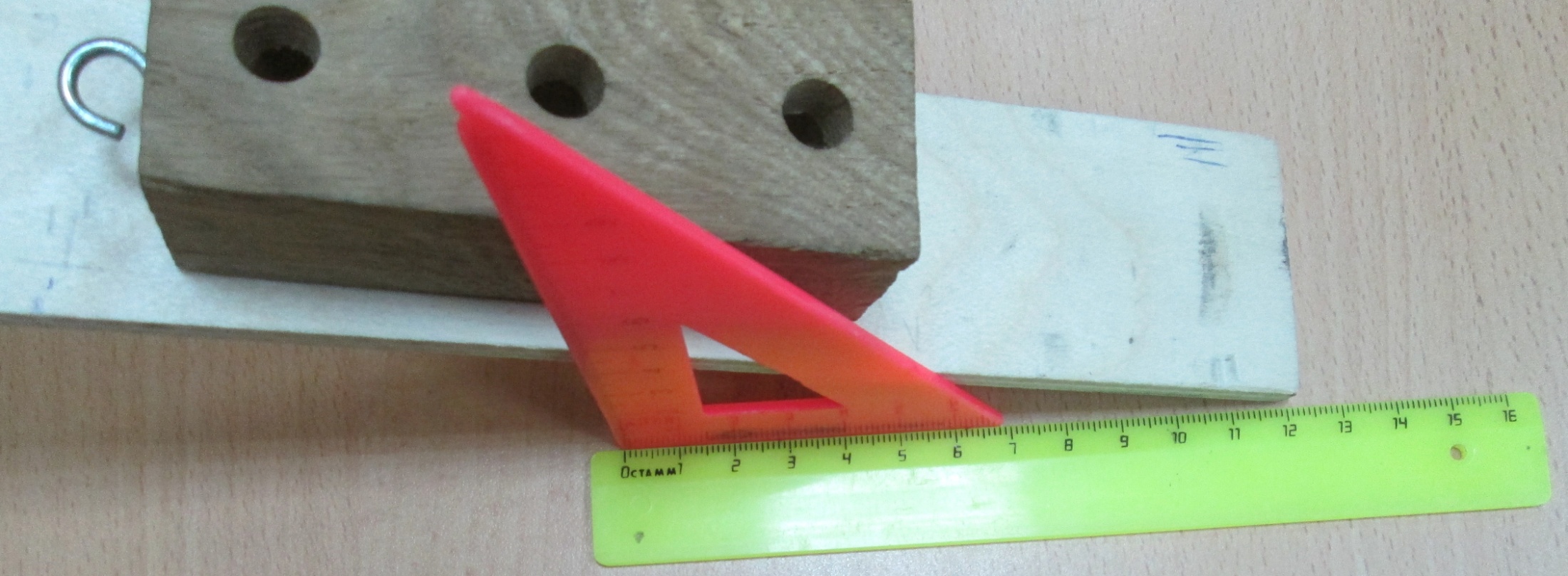 Сила -…действие другого тела!
Fупр = - k L
Fтр.п  п N
К л/р №5
измеряют при v = const  (Fтр = Mgx )
a
b
=
а
V
b
Сила -…действие другого тела!
 = sin/cos
Fупр = - k L
Fтр.п  п N
 = tg
= a/b
измеряют при v = const  (Fтр = Mgx )
a
b
 = a + b
a = a/a  
  a = 1мм
b = 1мм
b= b/b
=
 = 
min= - 
max= +
min
max

вывод: коэффициент трения скольжения  лежит в …
Сила -…действие другого тела!
Аналогично для трения покоя  (Fтр.покоя = Mgx )
Fупр = - k L
Fтр.п  п N
Δl=0.046м
2Н·0,046
kΔl2
kΔl·Δl
2
2
2
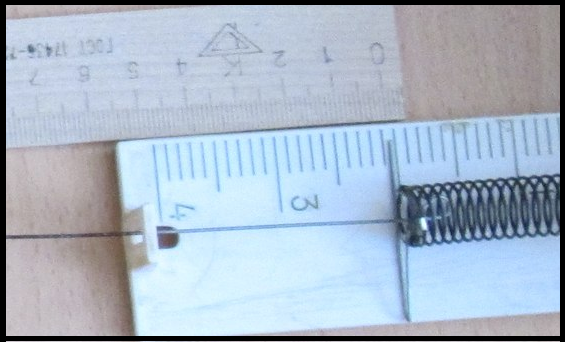 fу=2Н
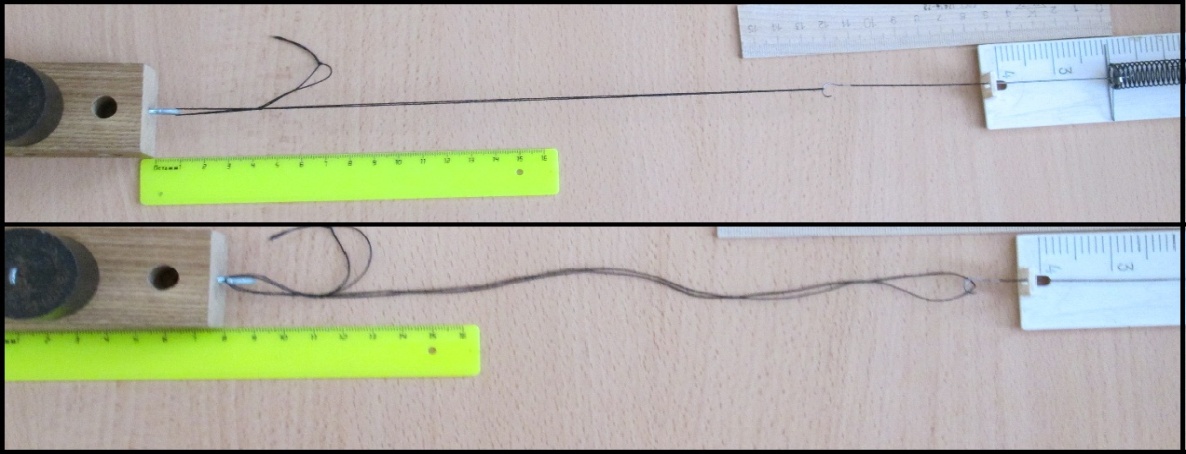 Атр = Е=
Ек – Е1=
0 – Е1
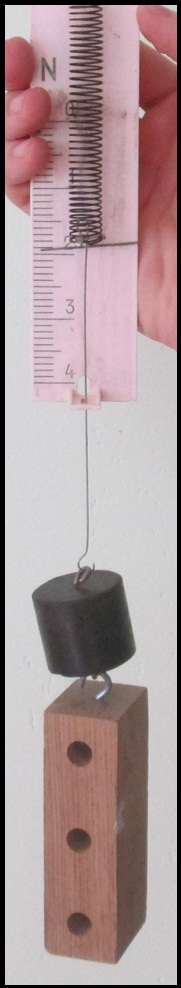 –Fтр S  = –
μNS  =
N=1,8Н
μ1,8·0,08  =
S=0,08м
μ =0,3